___________________________________________
King Of Protein, s. r. o.
Proteinové výrobky
__________________________________________
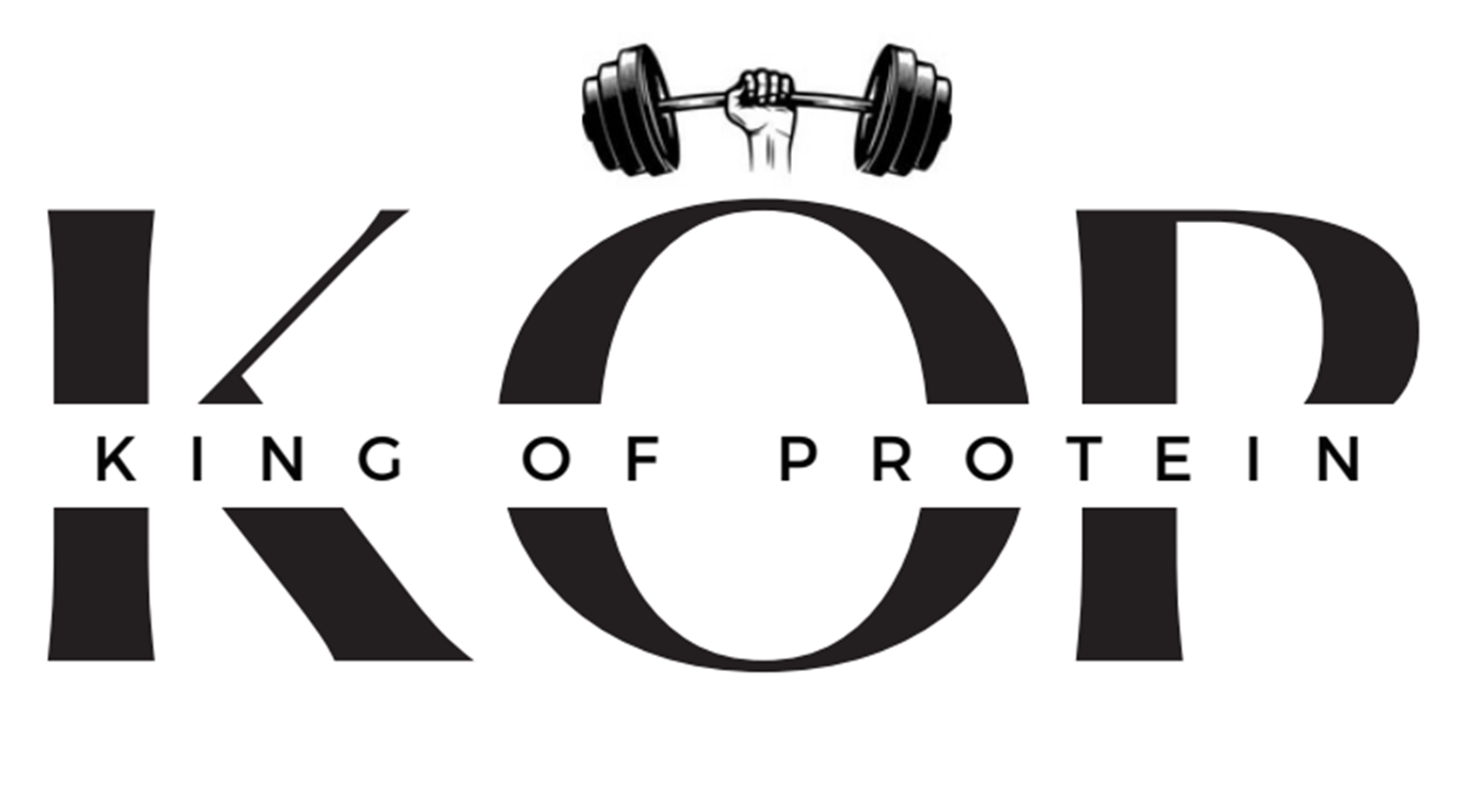 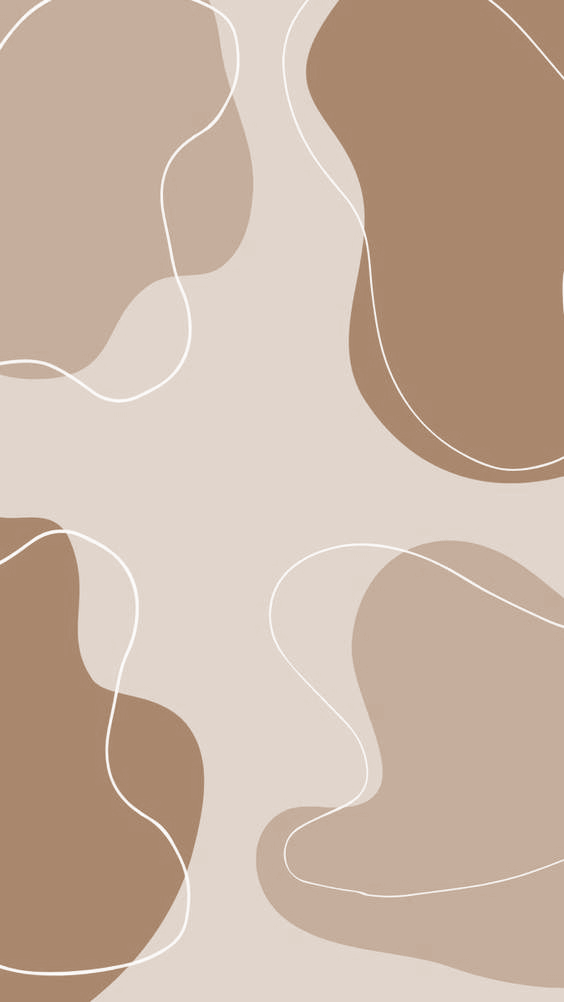 KDO JSME?
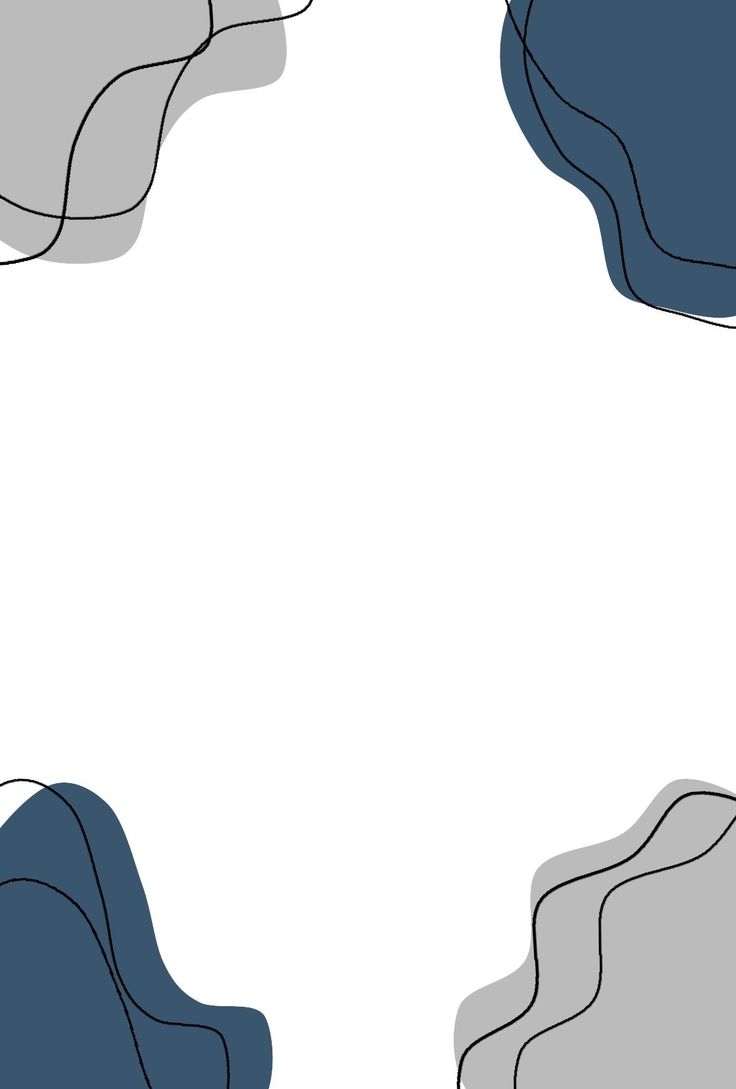 Jsme začínající společnost, která se zaměřuje na výrobu a prodej vysoce kvalitních proteinových výrobků svým zákazníkům.
Vyjímáme se především složením výrobků, které jsou nejen mnohem lepší variantou než několikrát zpracovávané potraviny, které se často v proteinových výrobcích vyskytují, ale dokonce vám dodají i báječný zážitek chuťových pohárků.
_________________________________________________________________
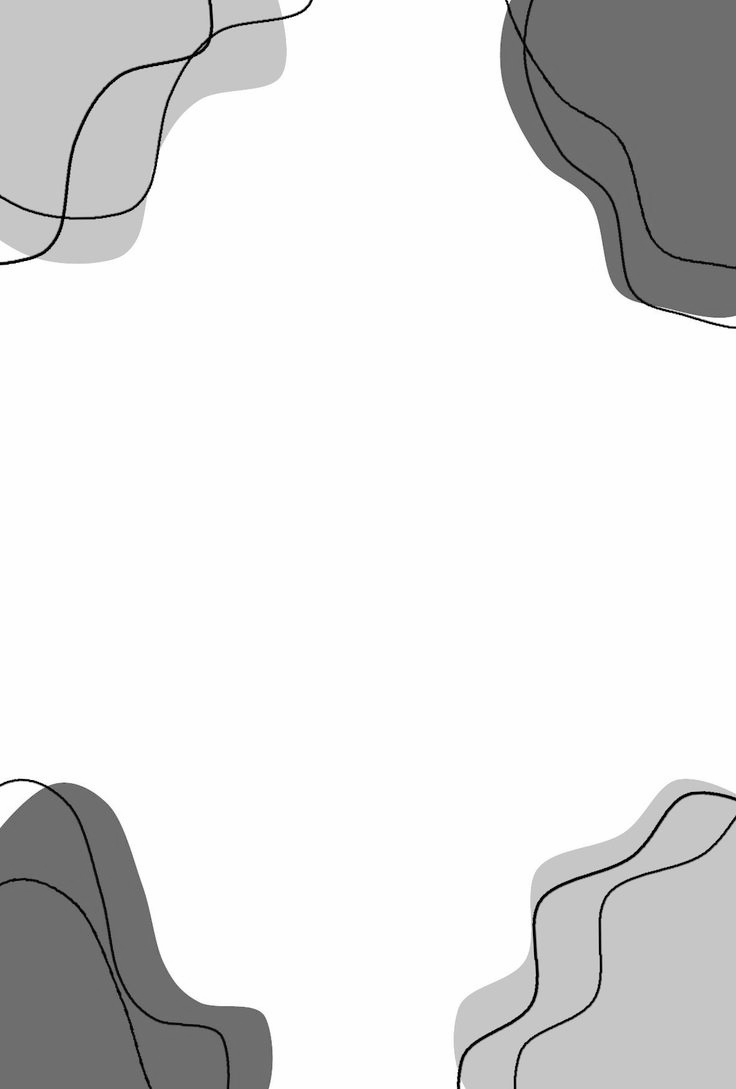 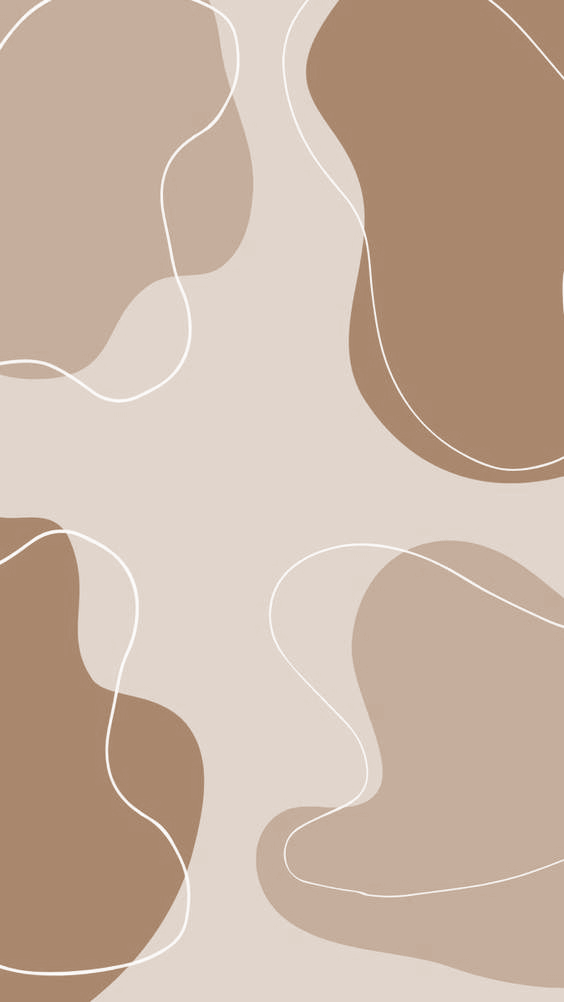 NÁŠ TÝM
NÁŠ TÝM
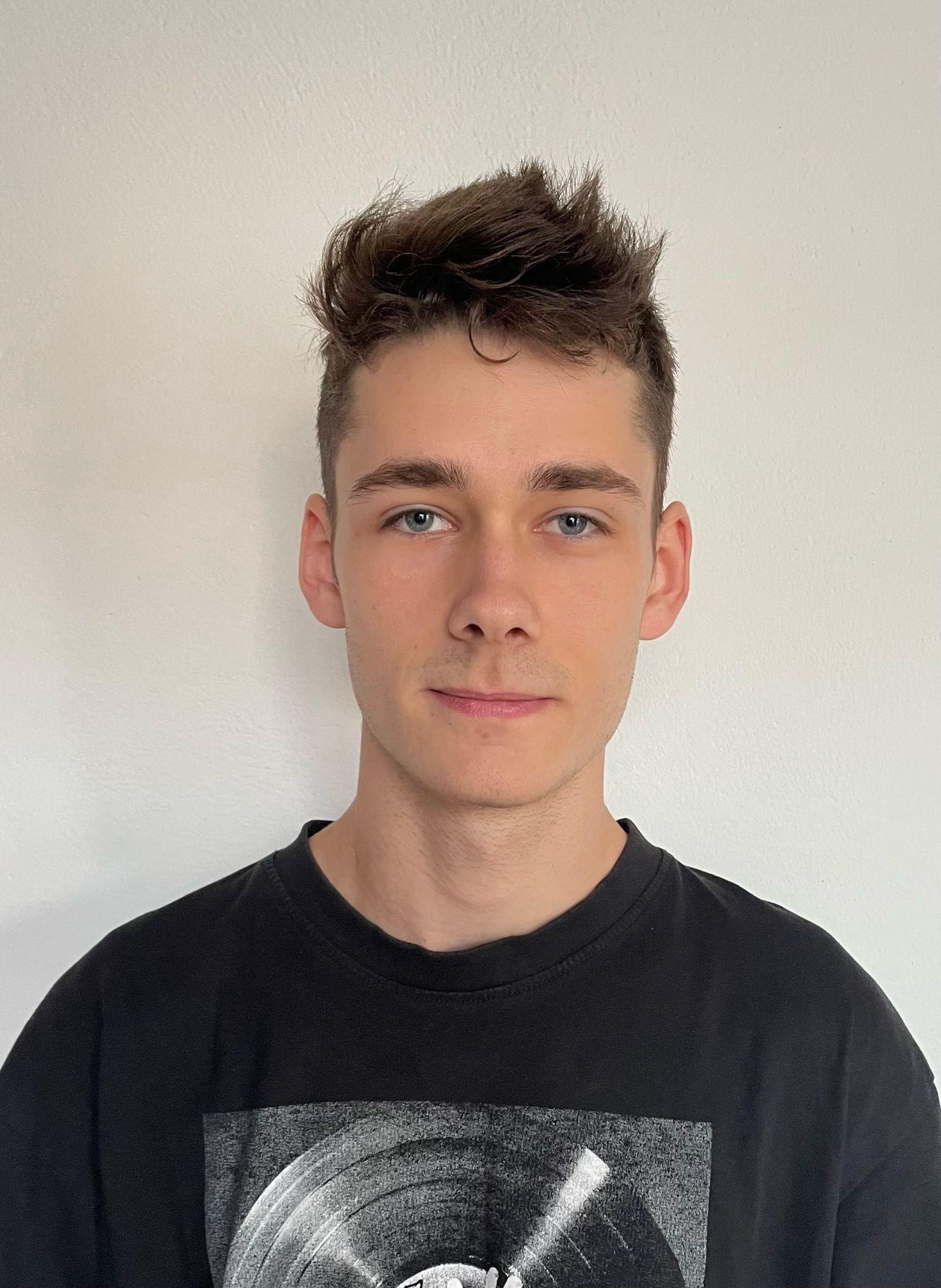 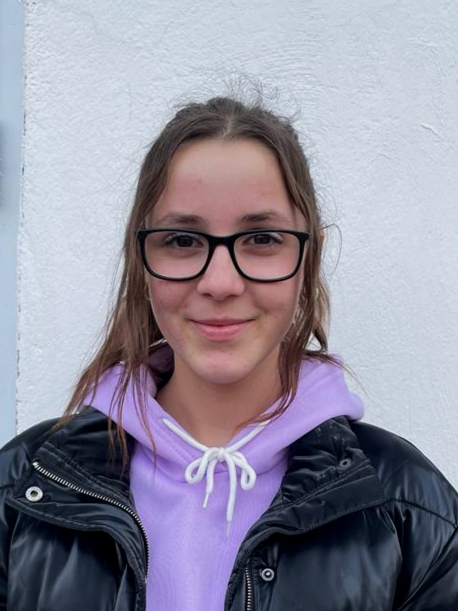 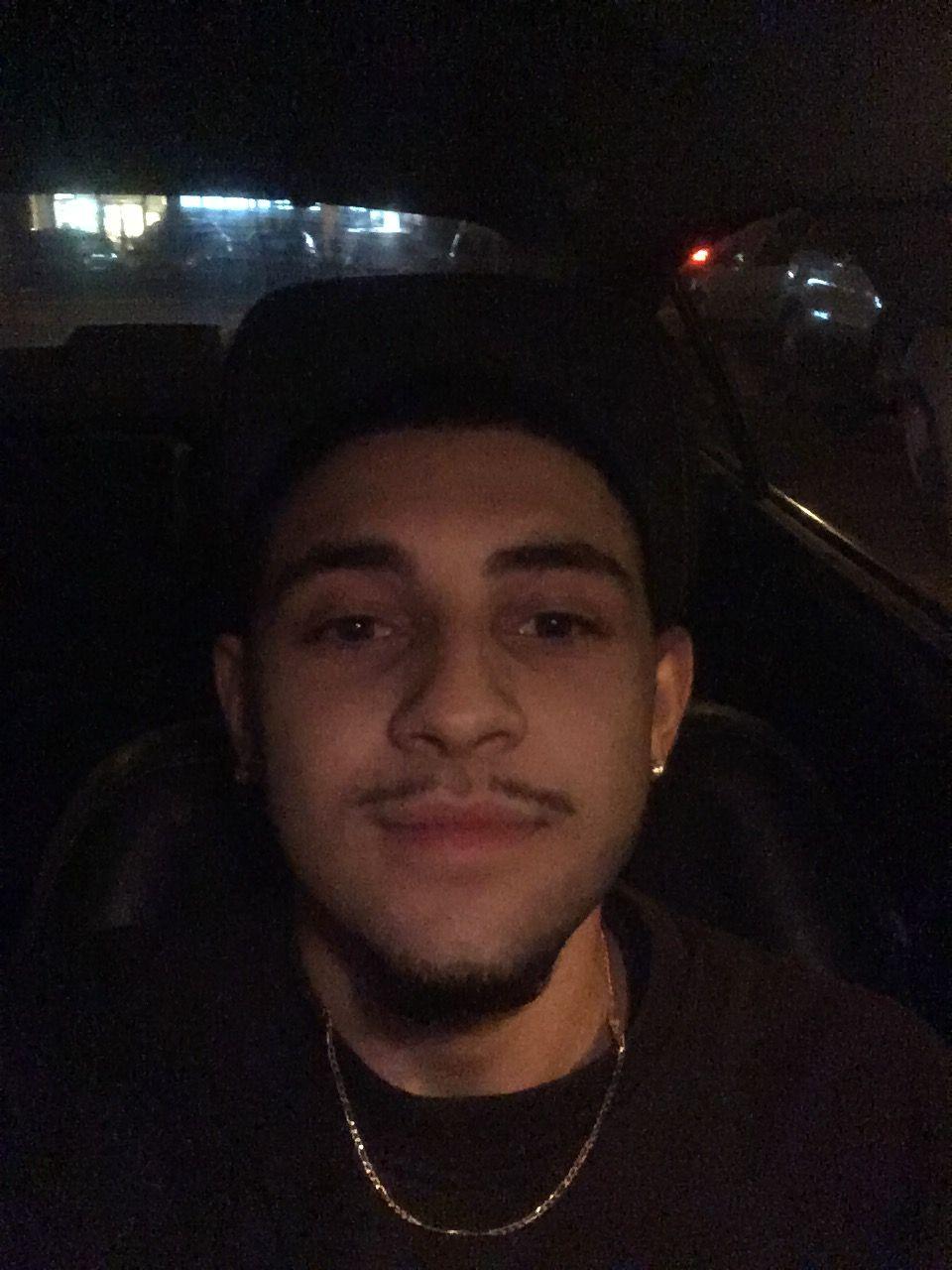 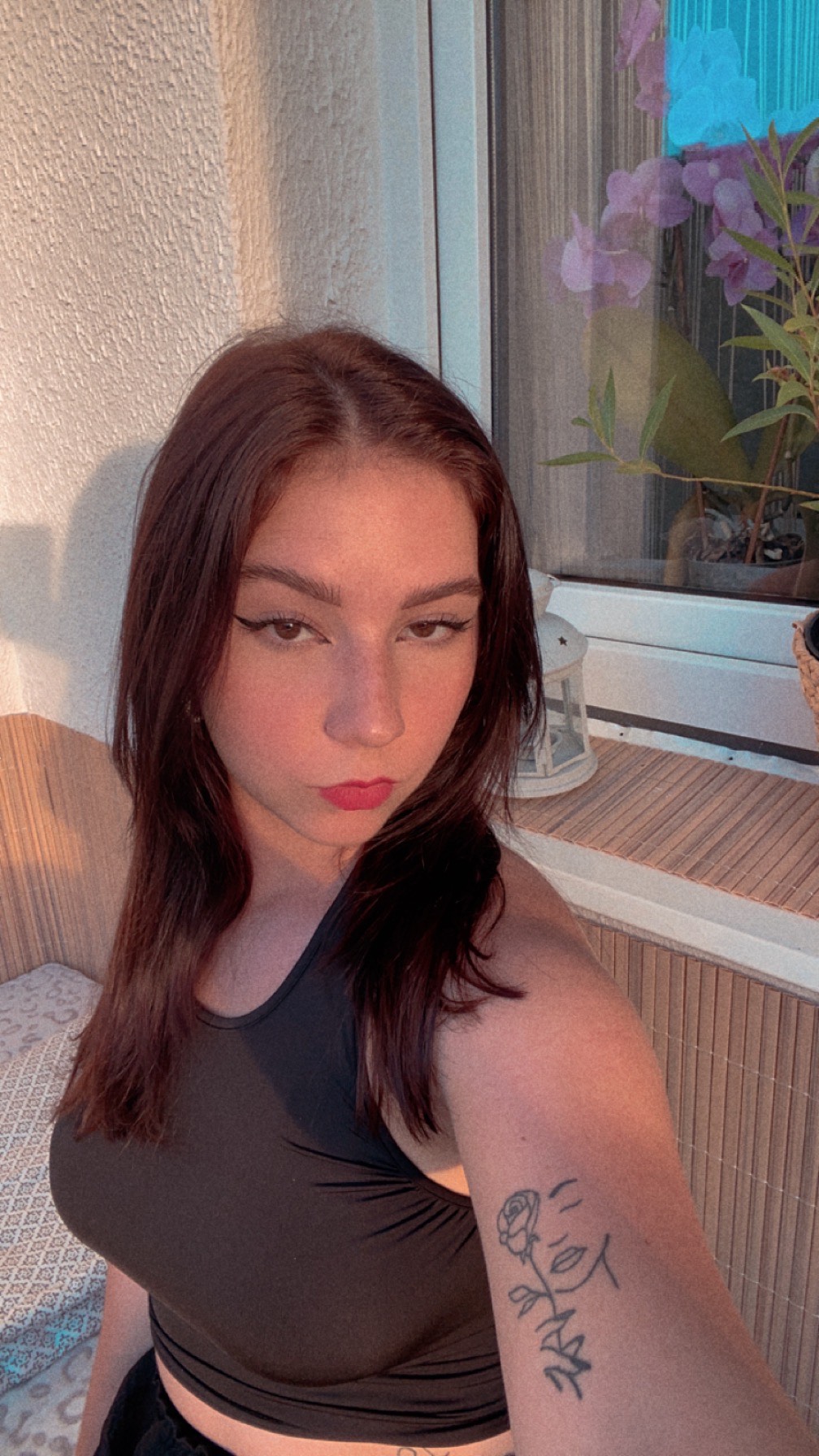 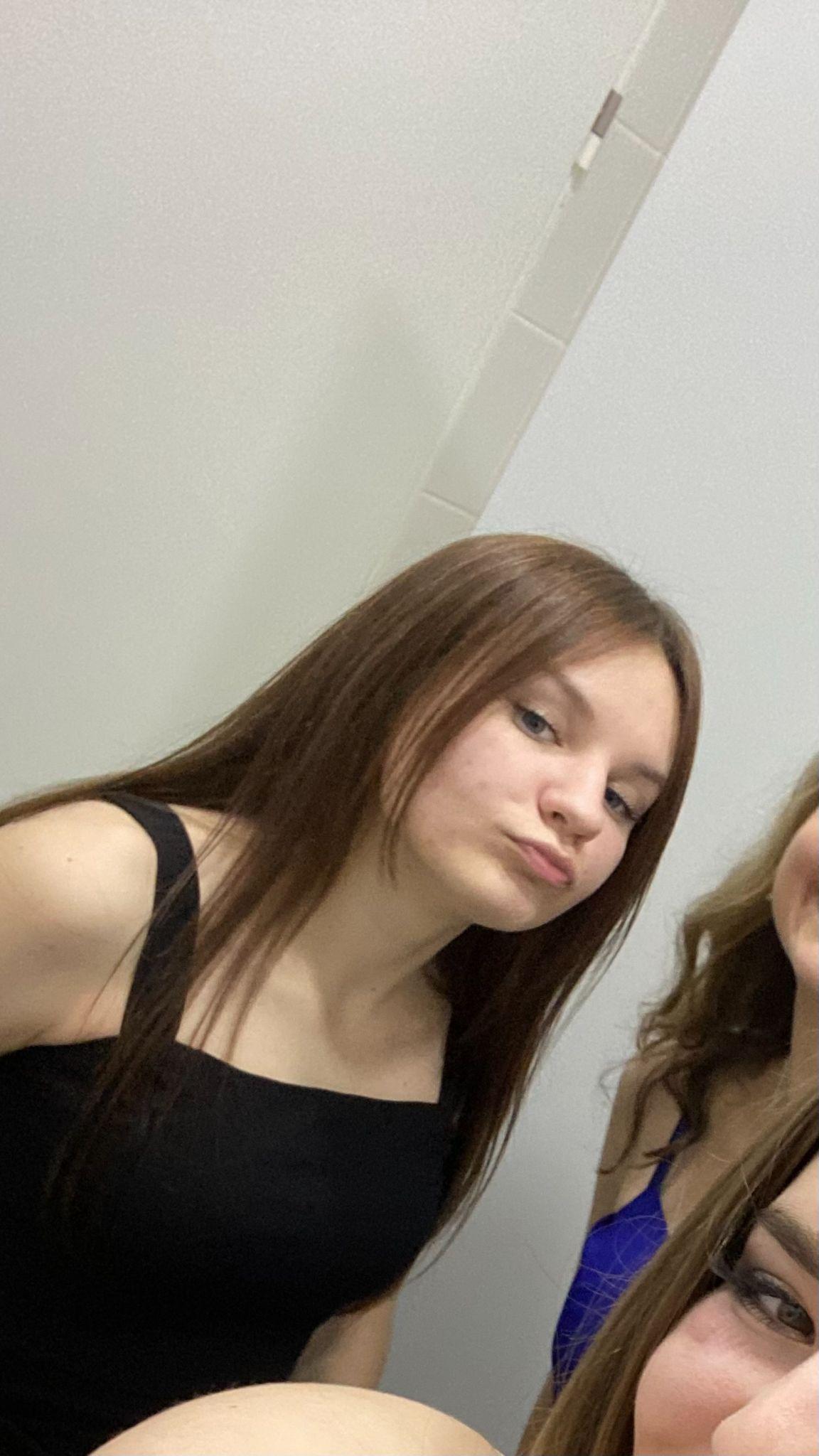 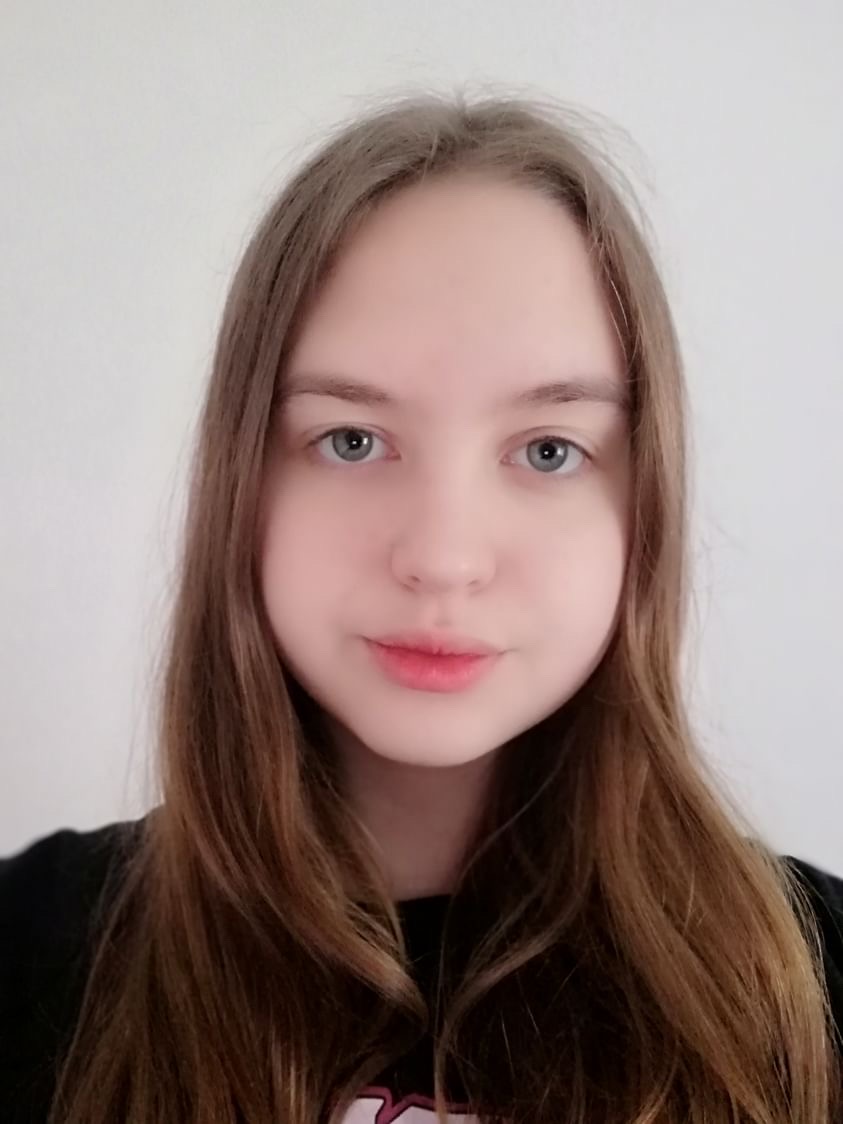 sekretář
ředitelka
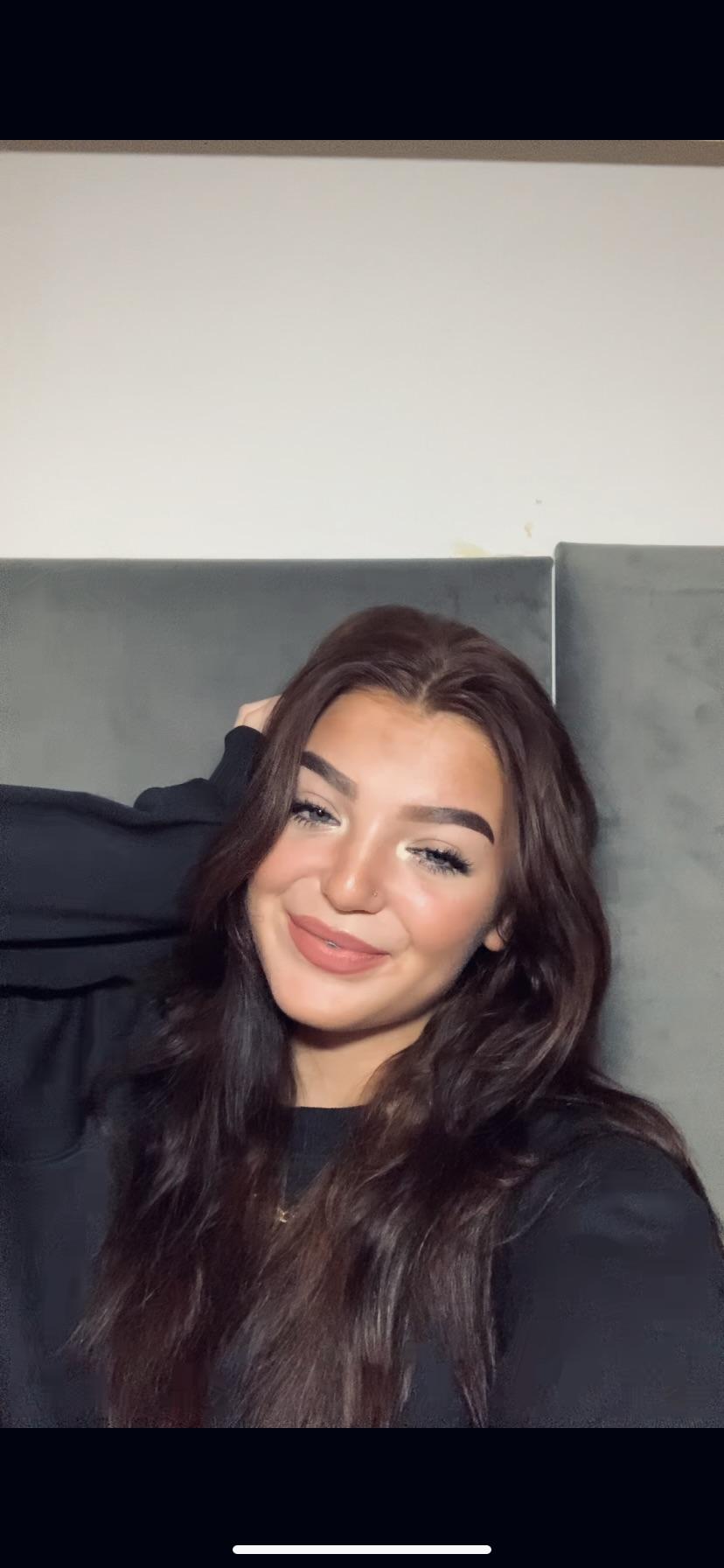 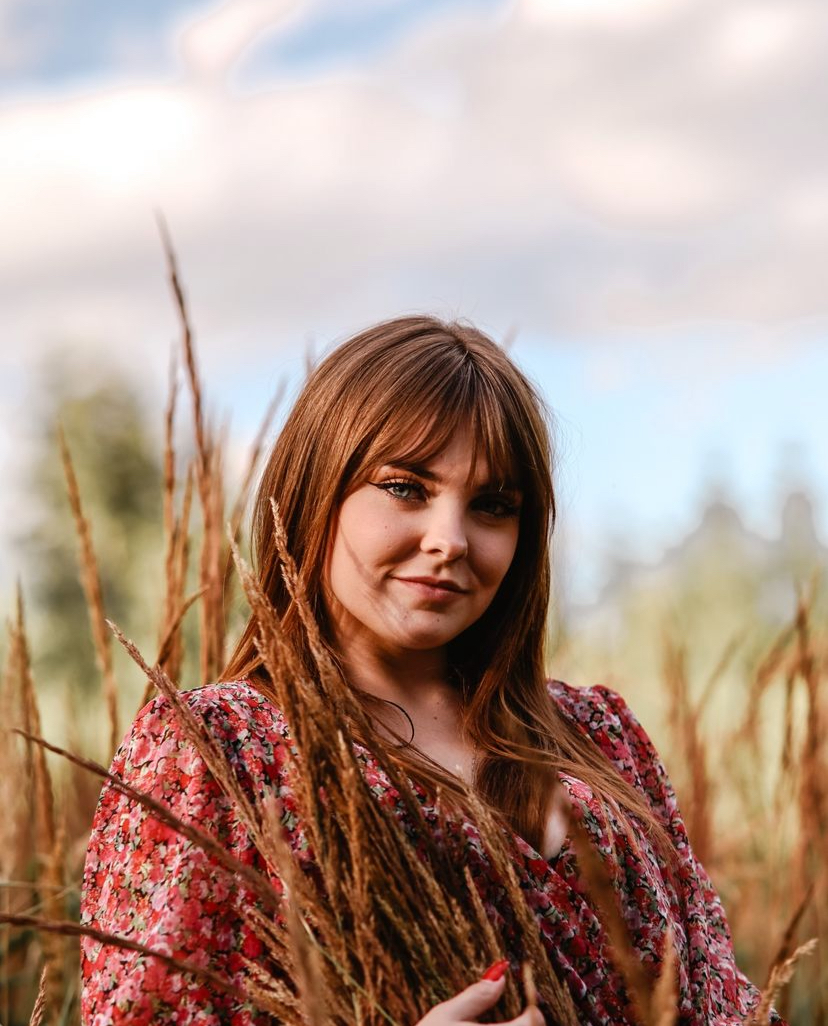 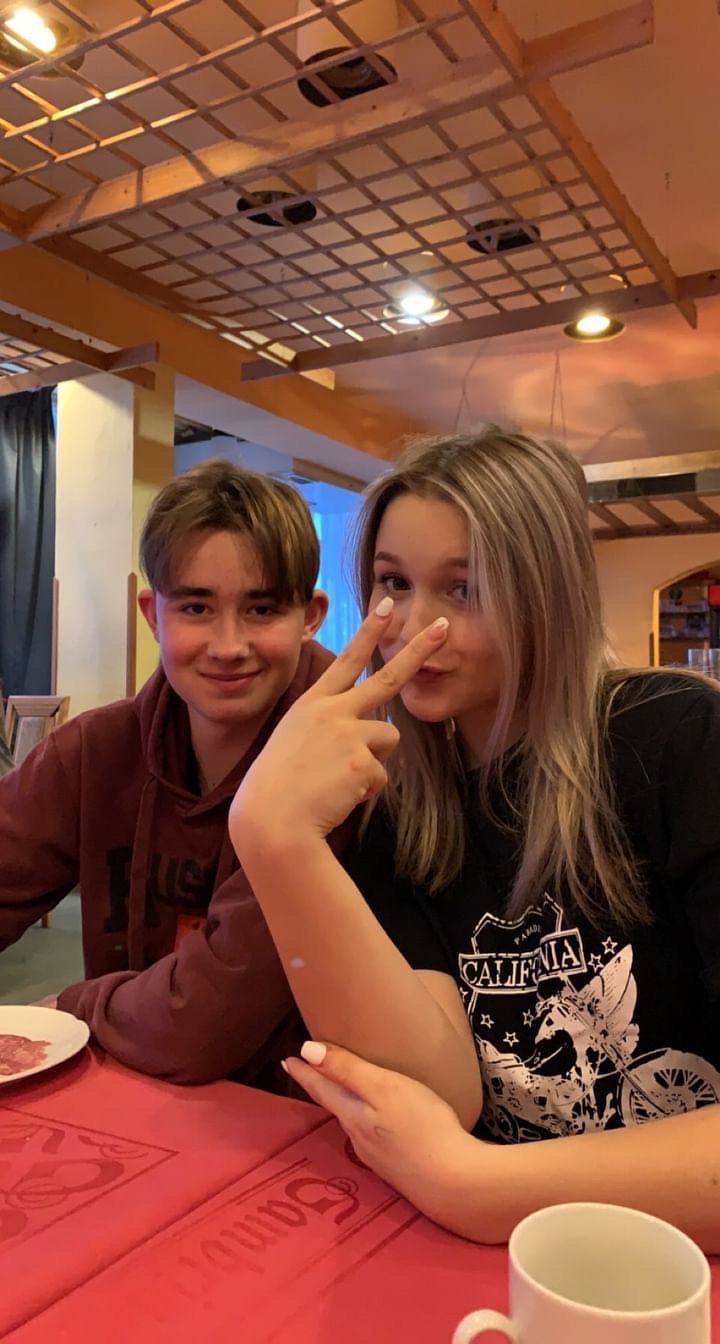 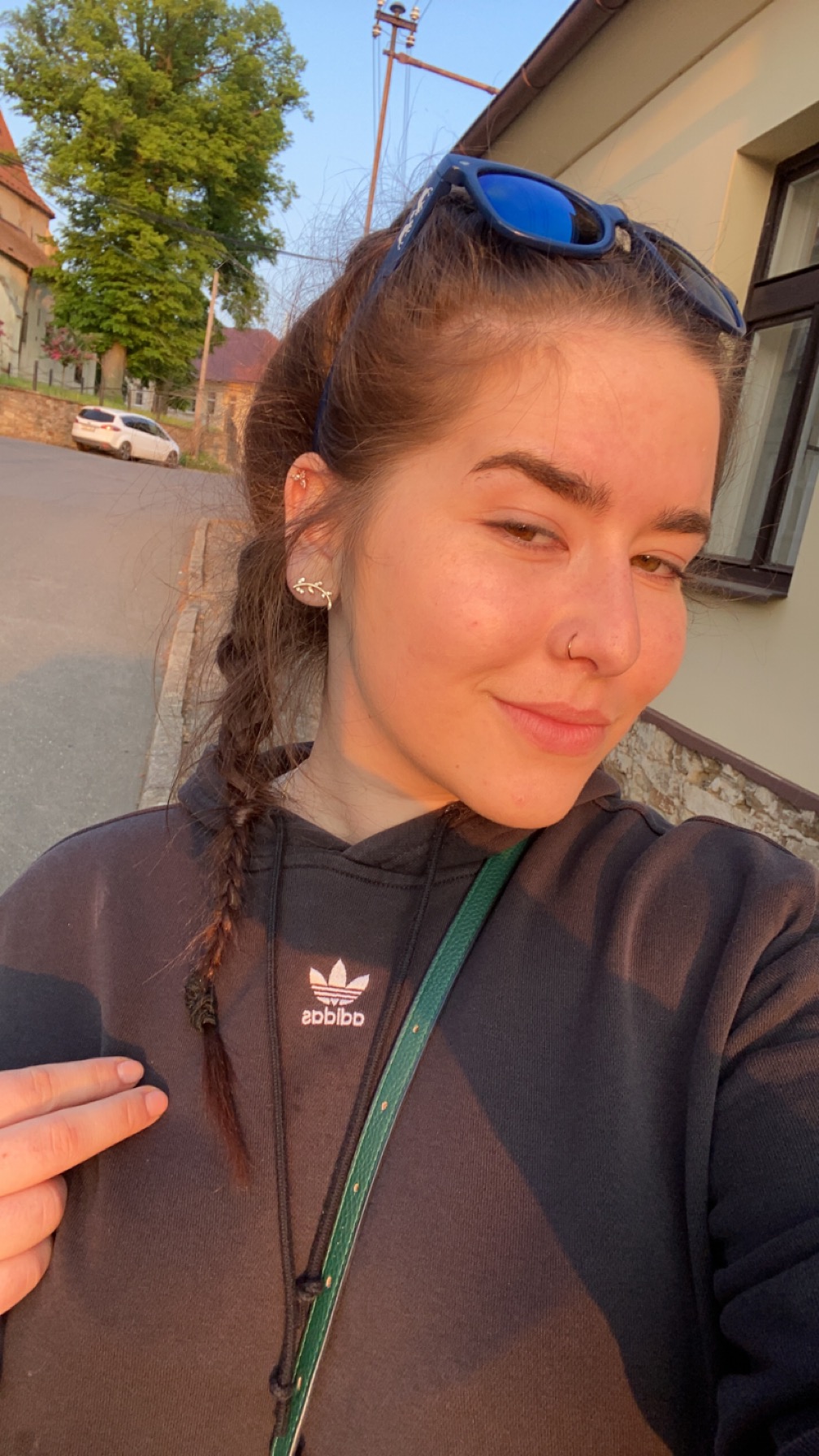 účetní
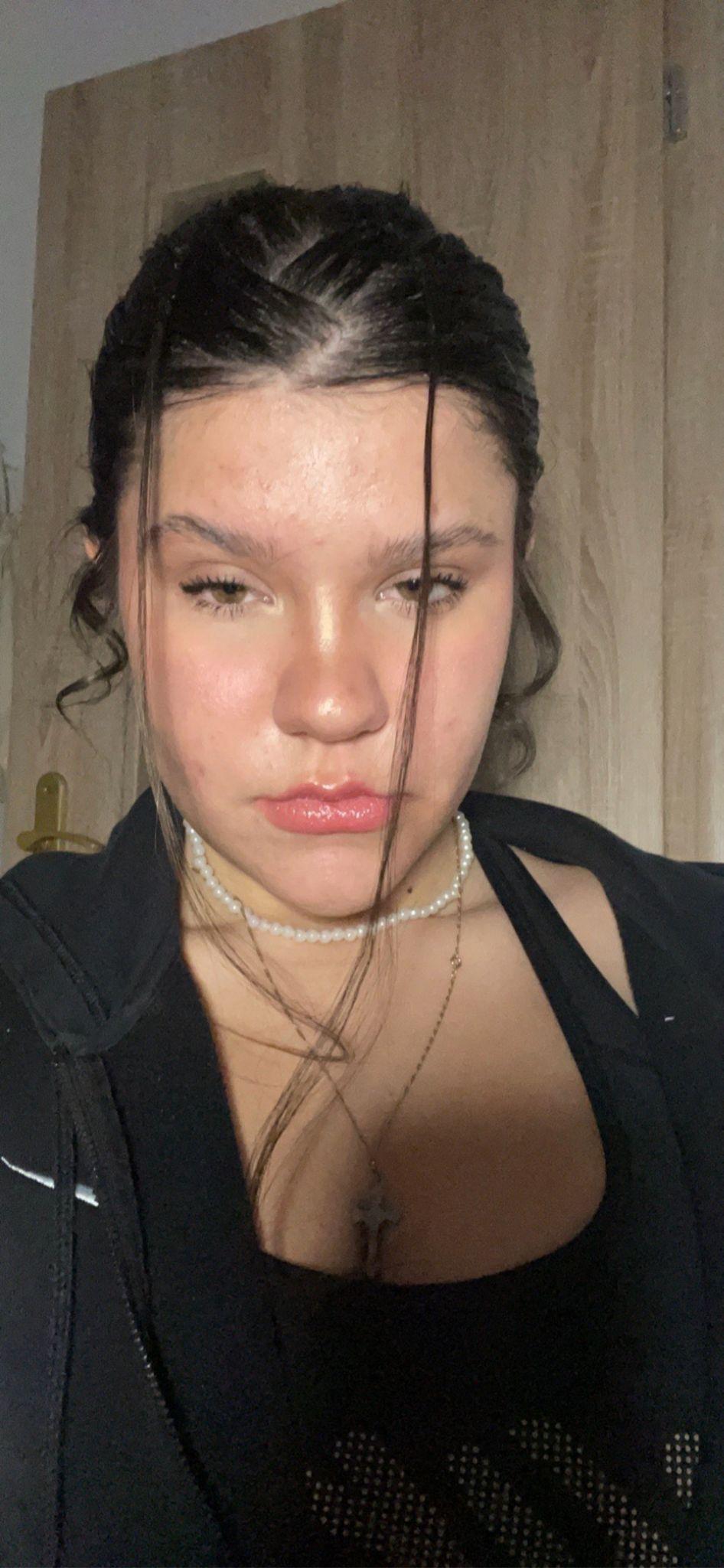 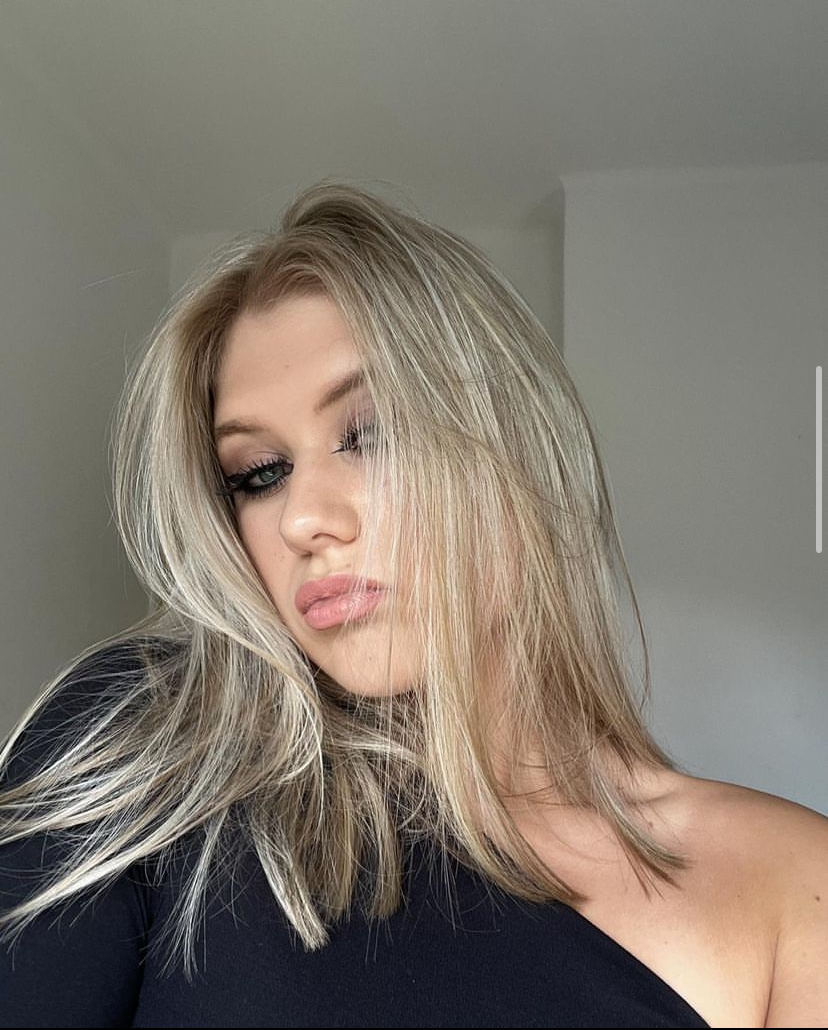 obchodní oddělení
IT technik
marketingové oddělení
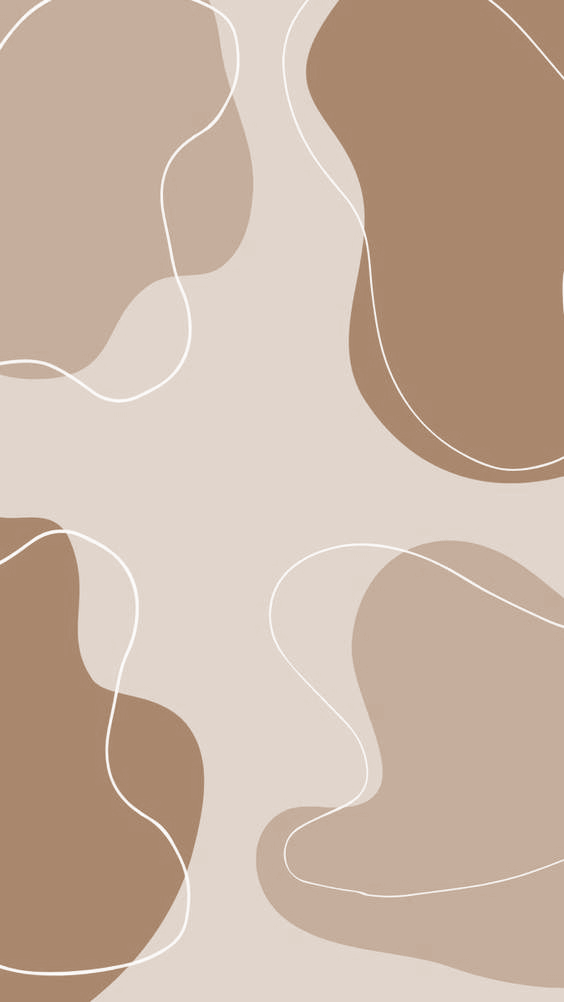 STÁLÁ NABÍDKA
STÁLÁ NABÍDKA
FLAVDROPS
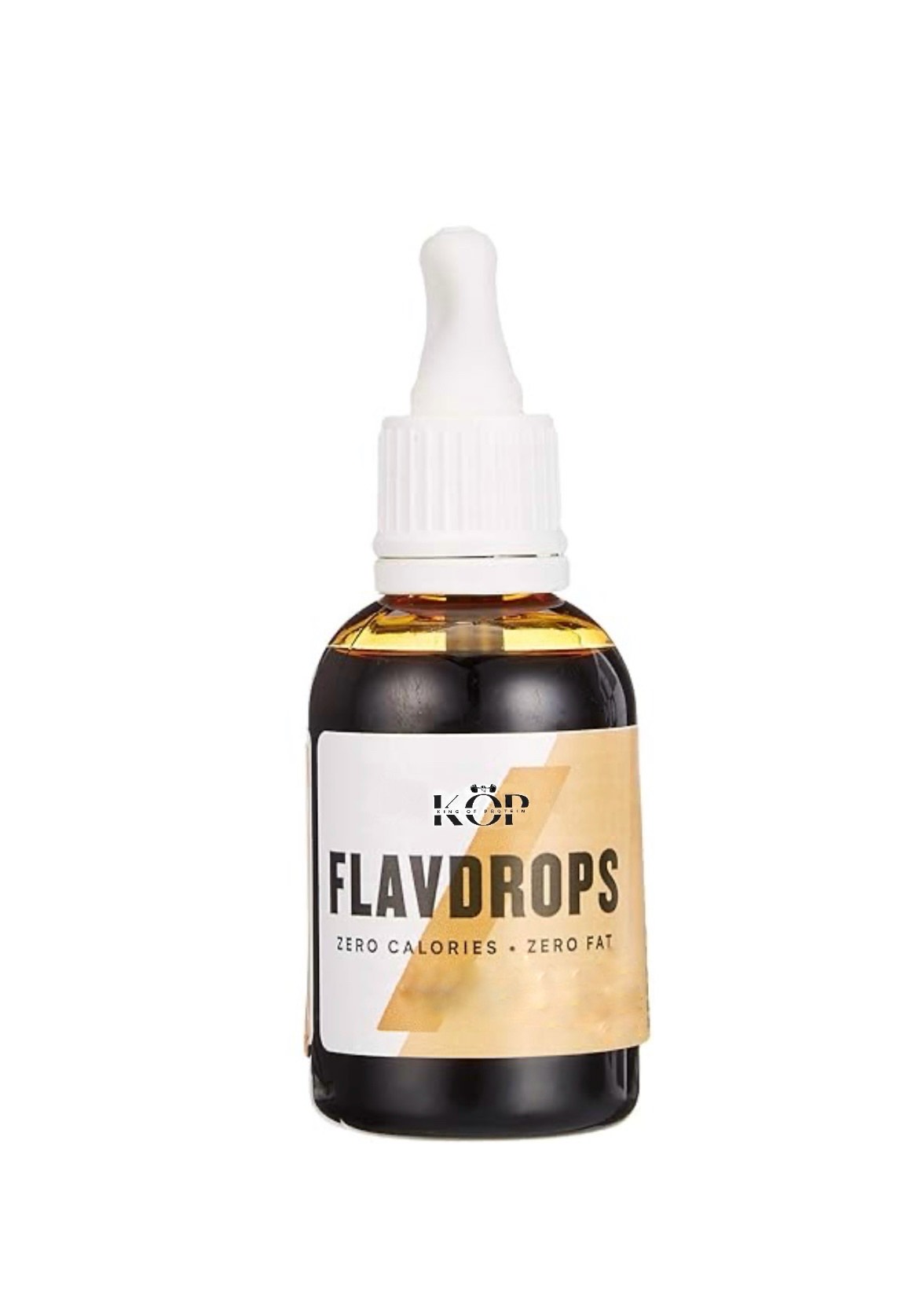 ________________________________________

K dochucení vašich pokrmů jsme vyrobili přírodní aroma s nabitou škálou chutí.

Jsou ideální pro použití s neochucenými prášky, nebo jakýmikoliv potravinami. 

FlavDrops neobsahují žádné kalorie, žádný cukr, žádné sacharidy a žádný tuk!
149 Kč
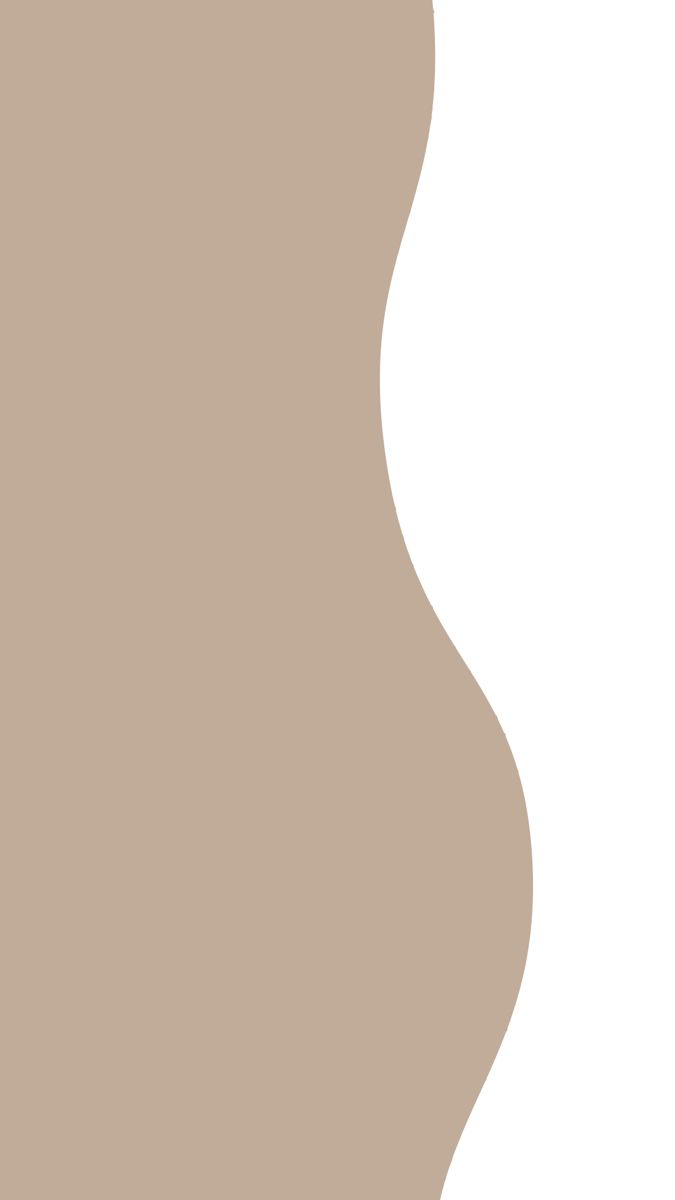 SYROVÁTKOVÝ PROTEIN
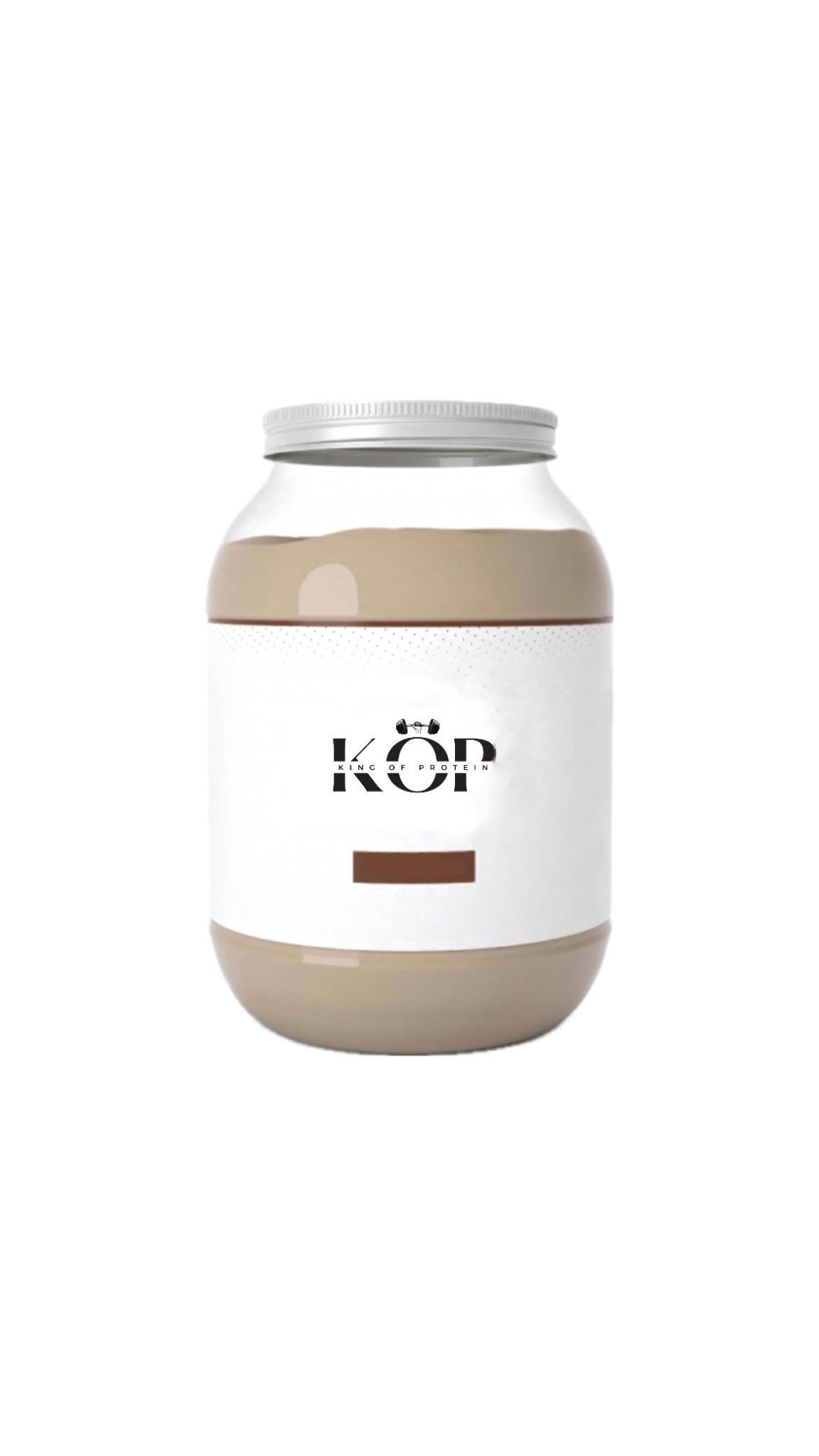 _______________________________________

Není protein jako protein, tento vícesložkový syrovátkový protein je vyroben z mléka volně se pasoucích krav. 

Obsahuje funkční kombinaci syrovátkového koncentrátu, izolátu a hydrolyzátu, díky čemuž má v organismu skvělou využitelnost.
949 Kč
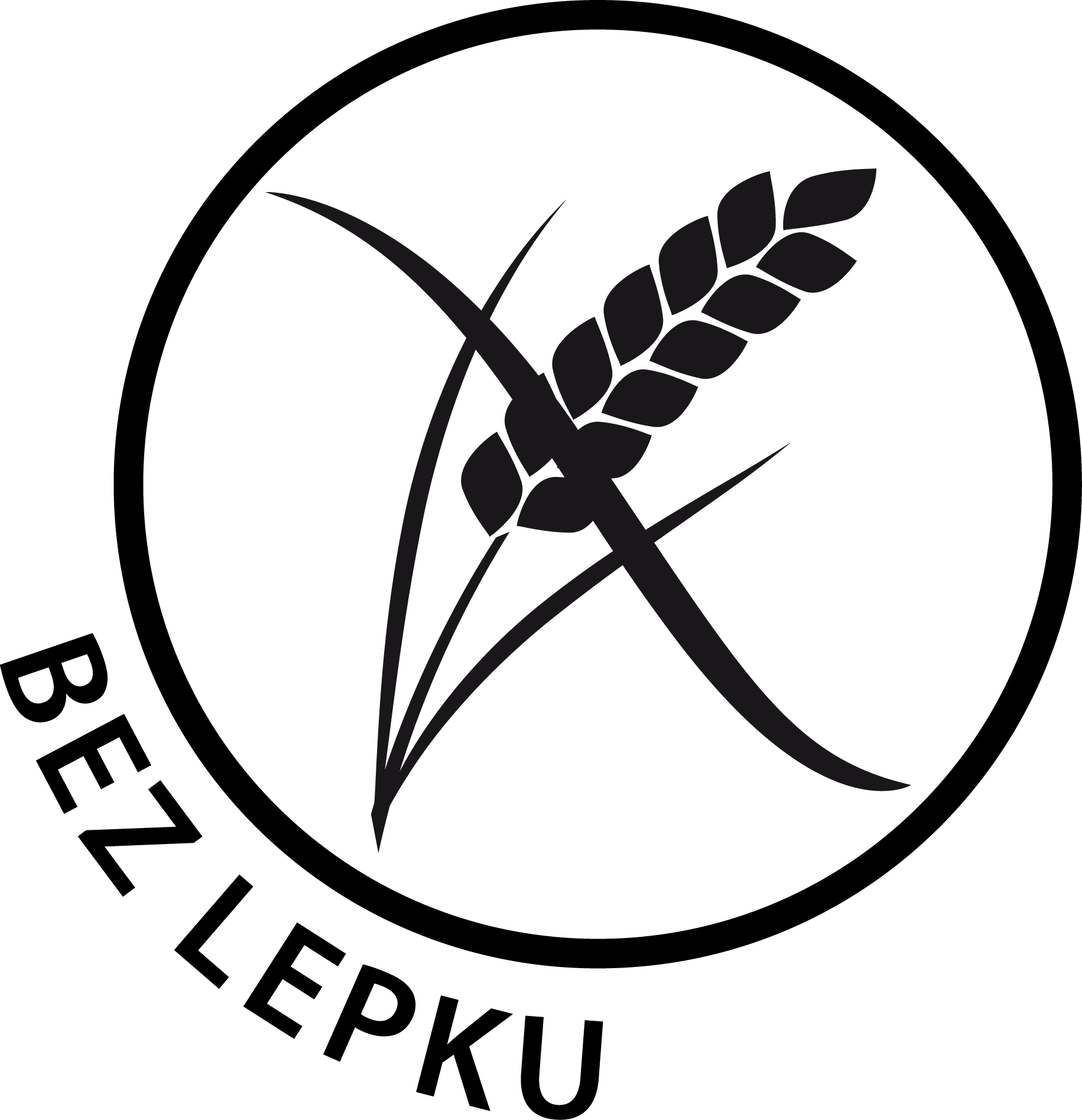 PROTEINOVÁ TYČINKA
_______________________________

Slouží jako ideální svačina s vysokým obsahem bílkovin.

Neobsahuje lepek, je bohatá na přírodní zdravé tuky a má nízkou hladinu cukru. 

Jedna tyčinka vám nabízí 19 g proteinu.
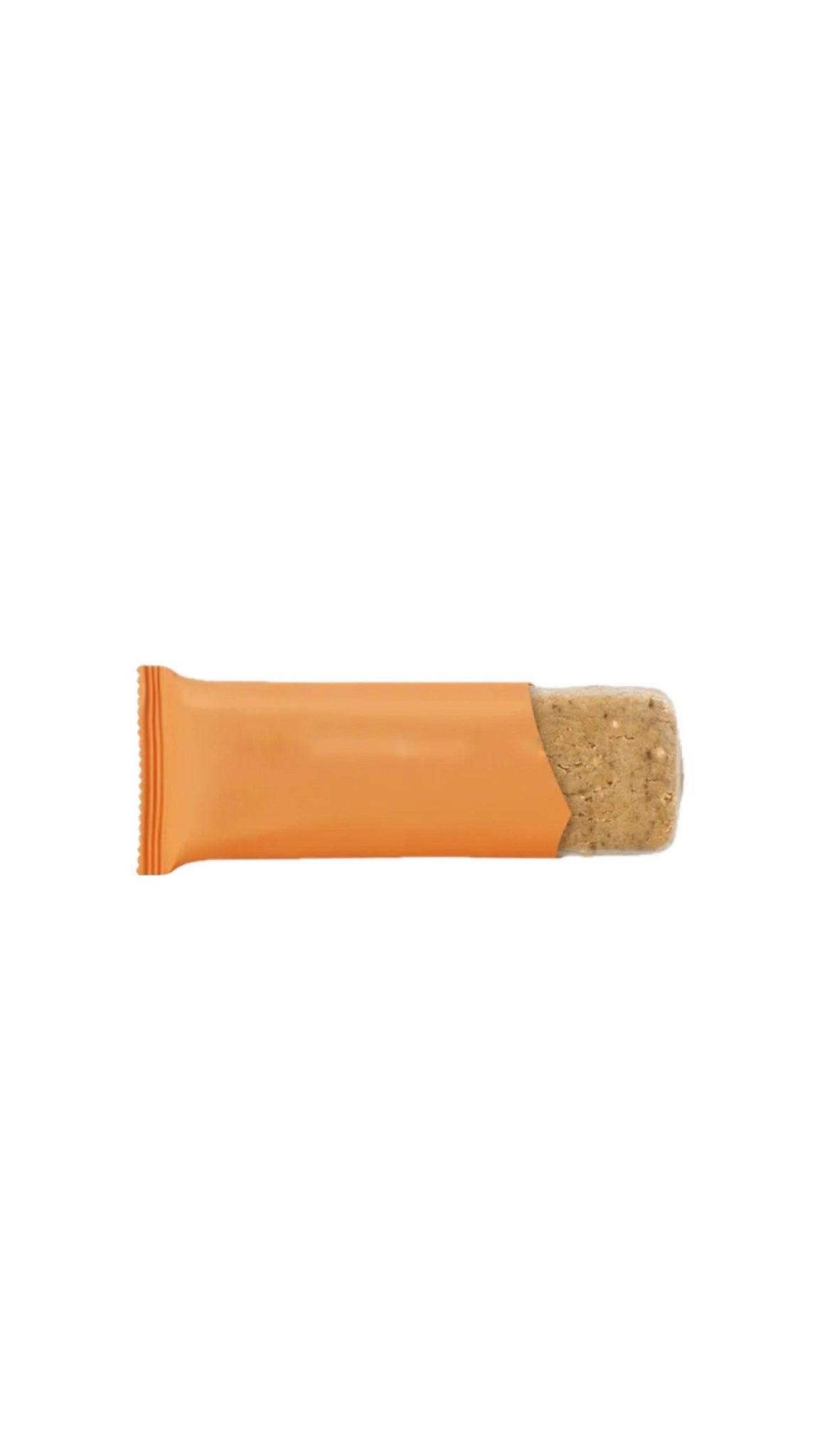 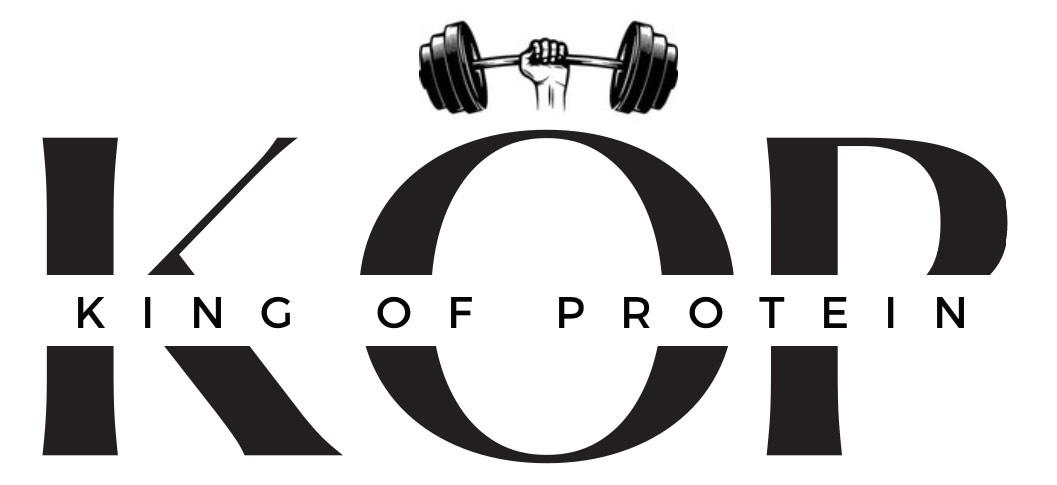 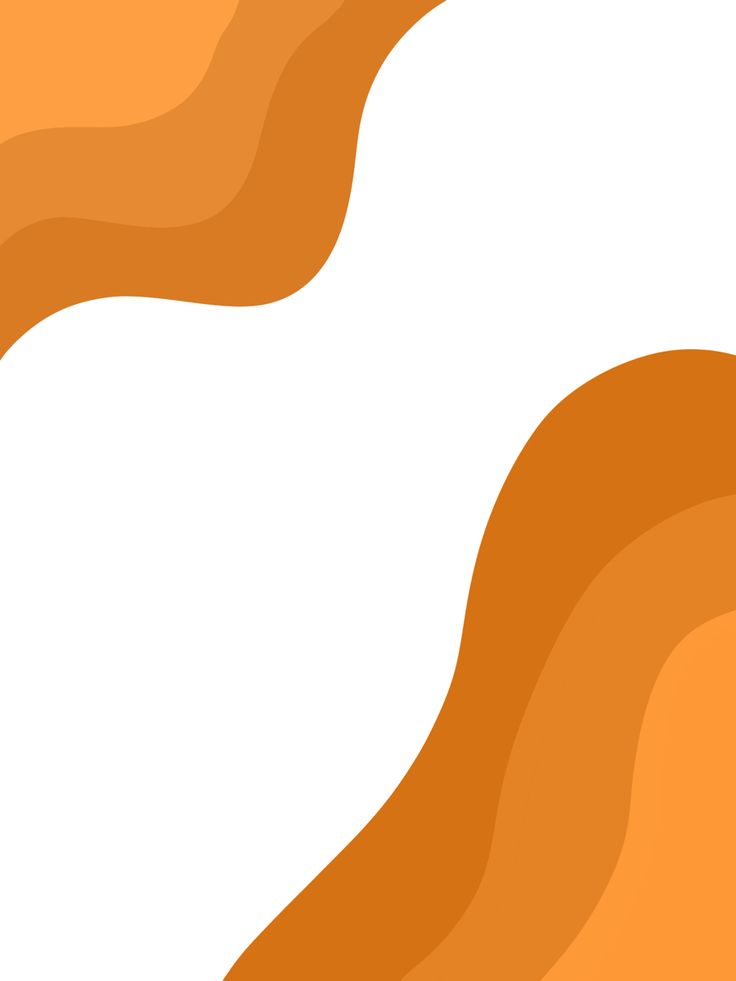 39 Kč
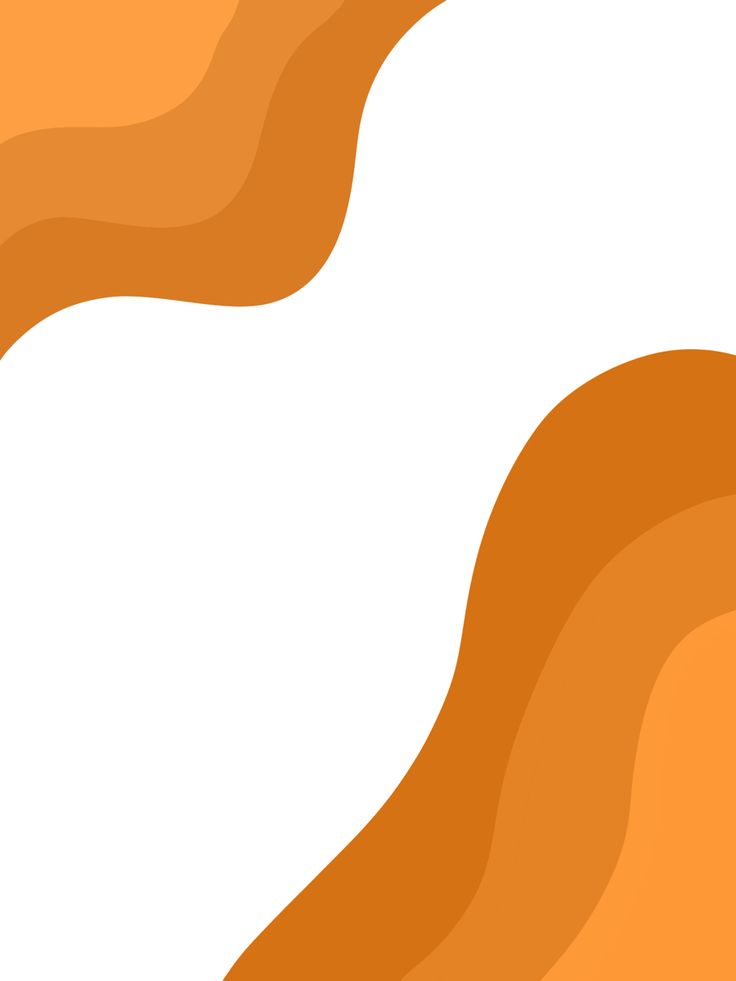 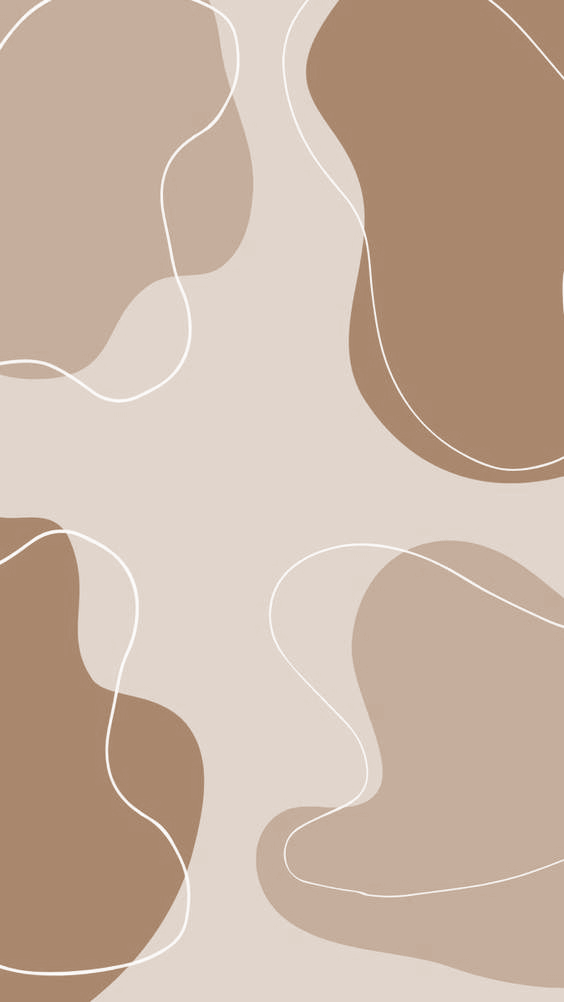 AKČNÍ NABÍDKA
AKČNÍ NABÍDKY
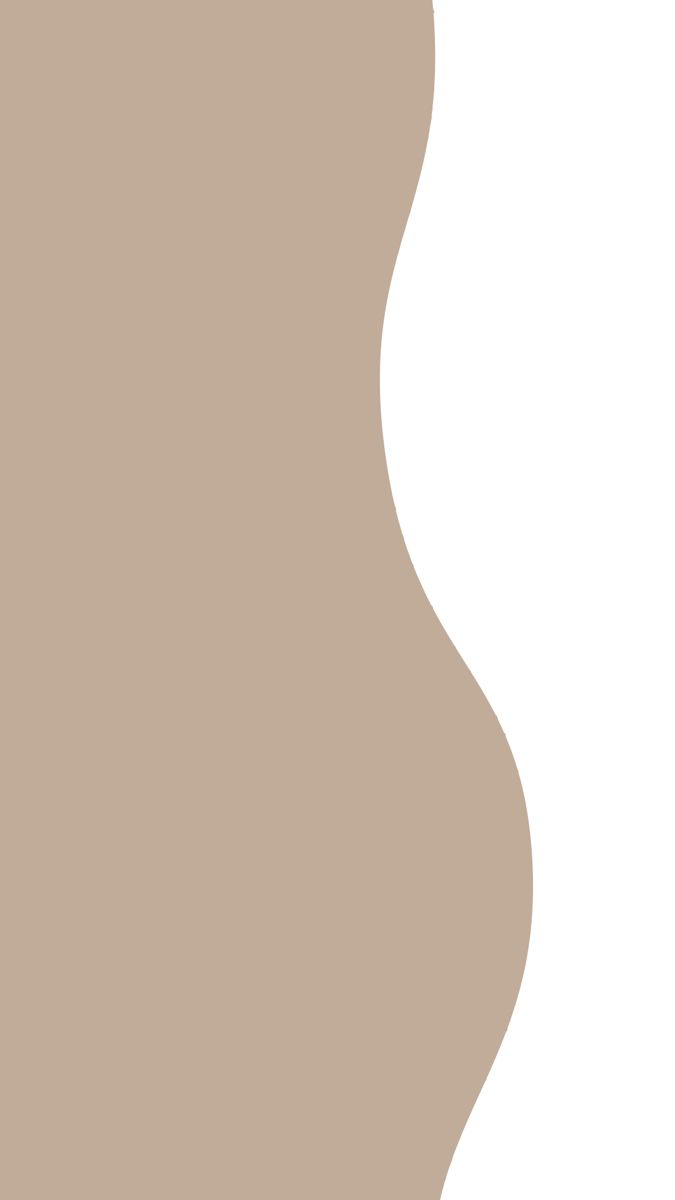 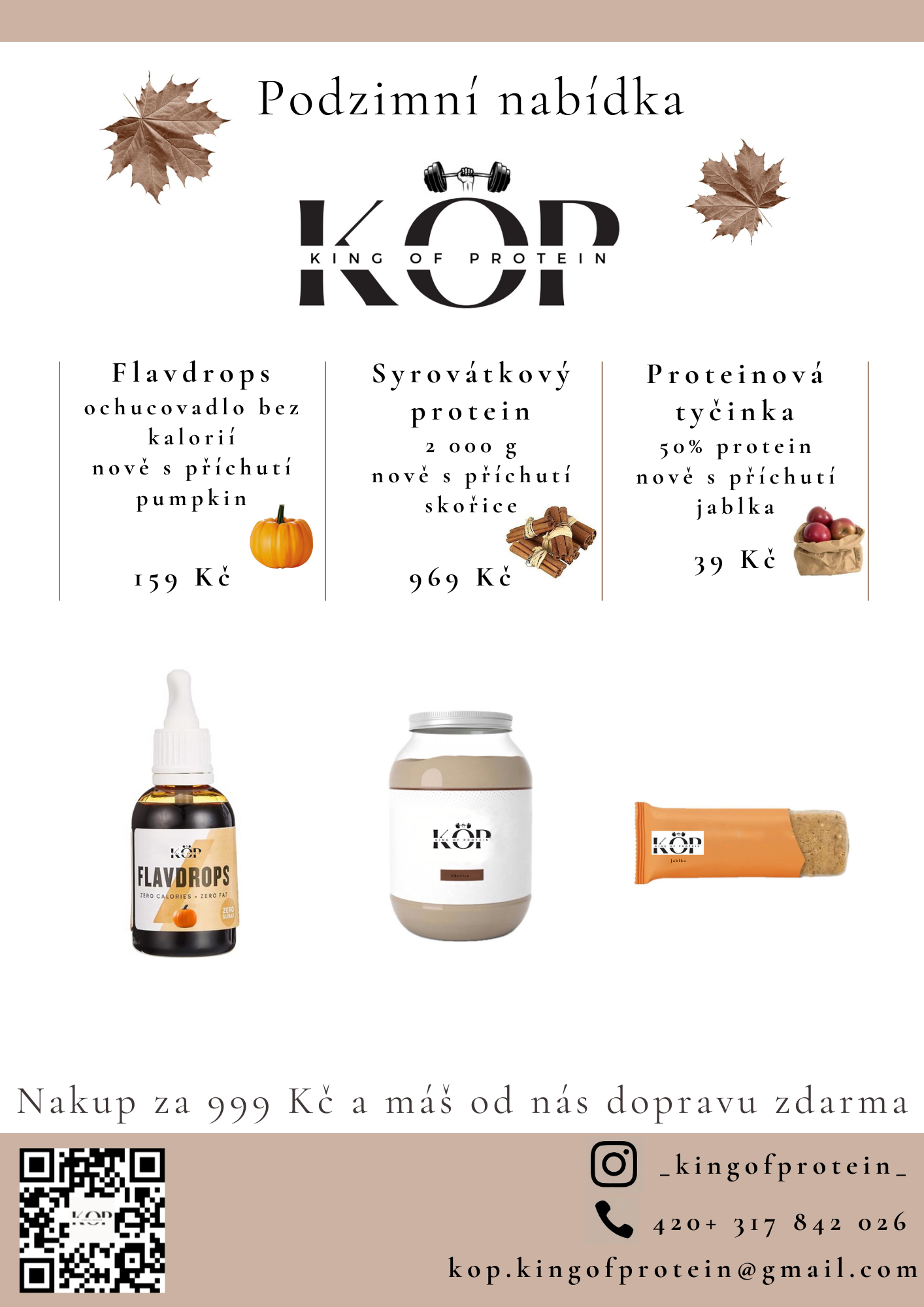 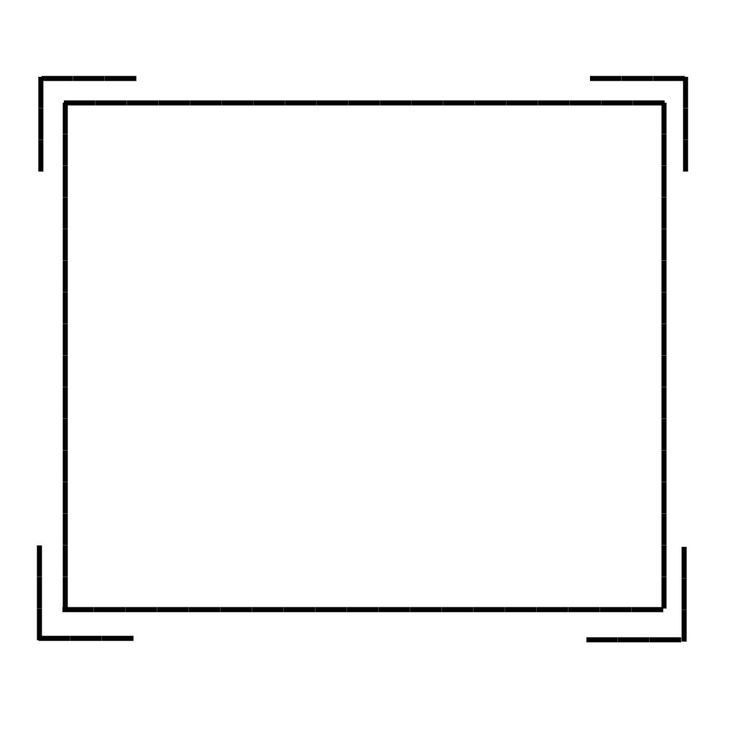 Podzimní nabídka
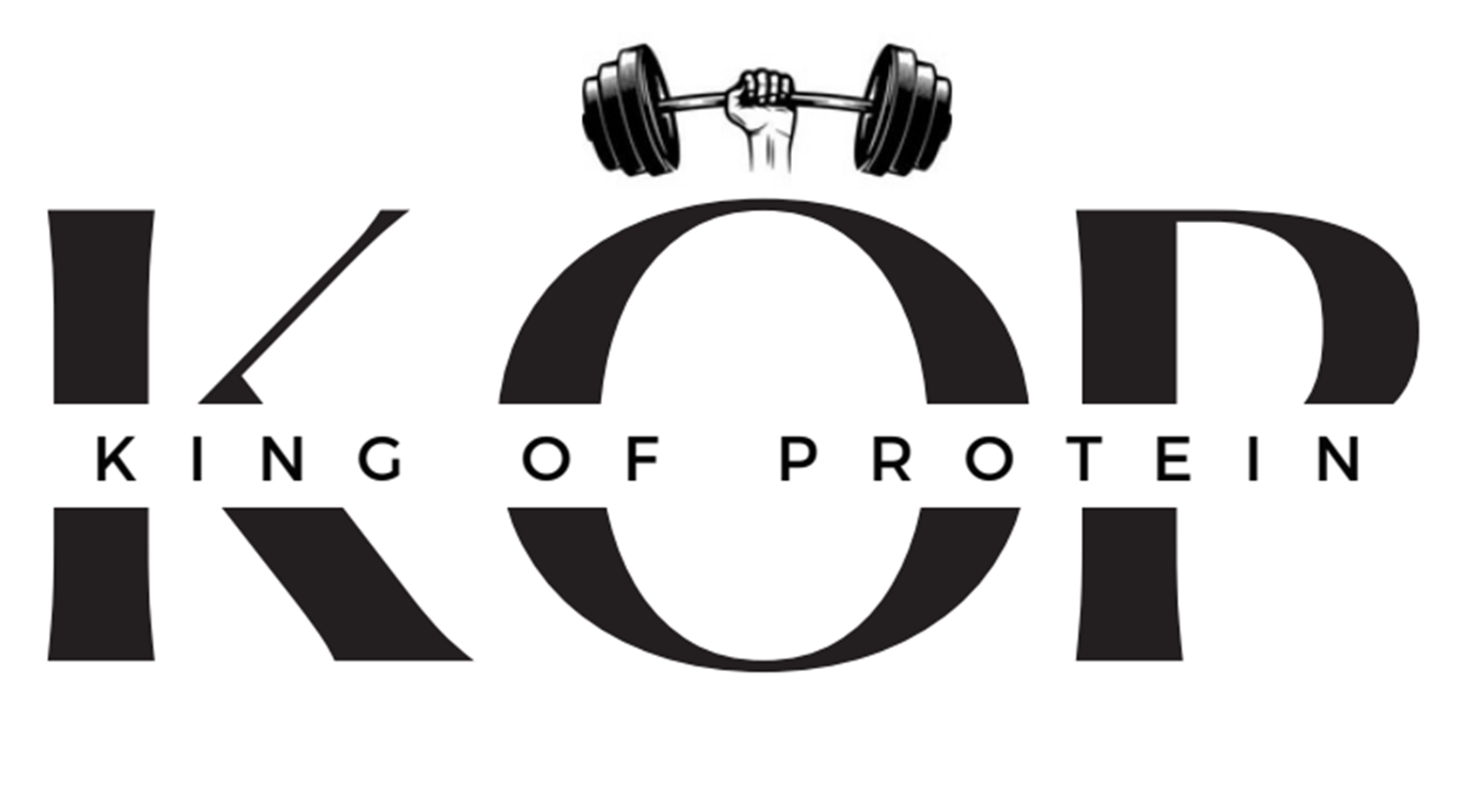 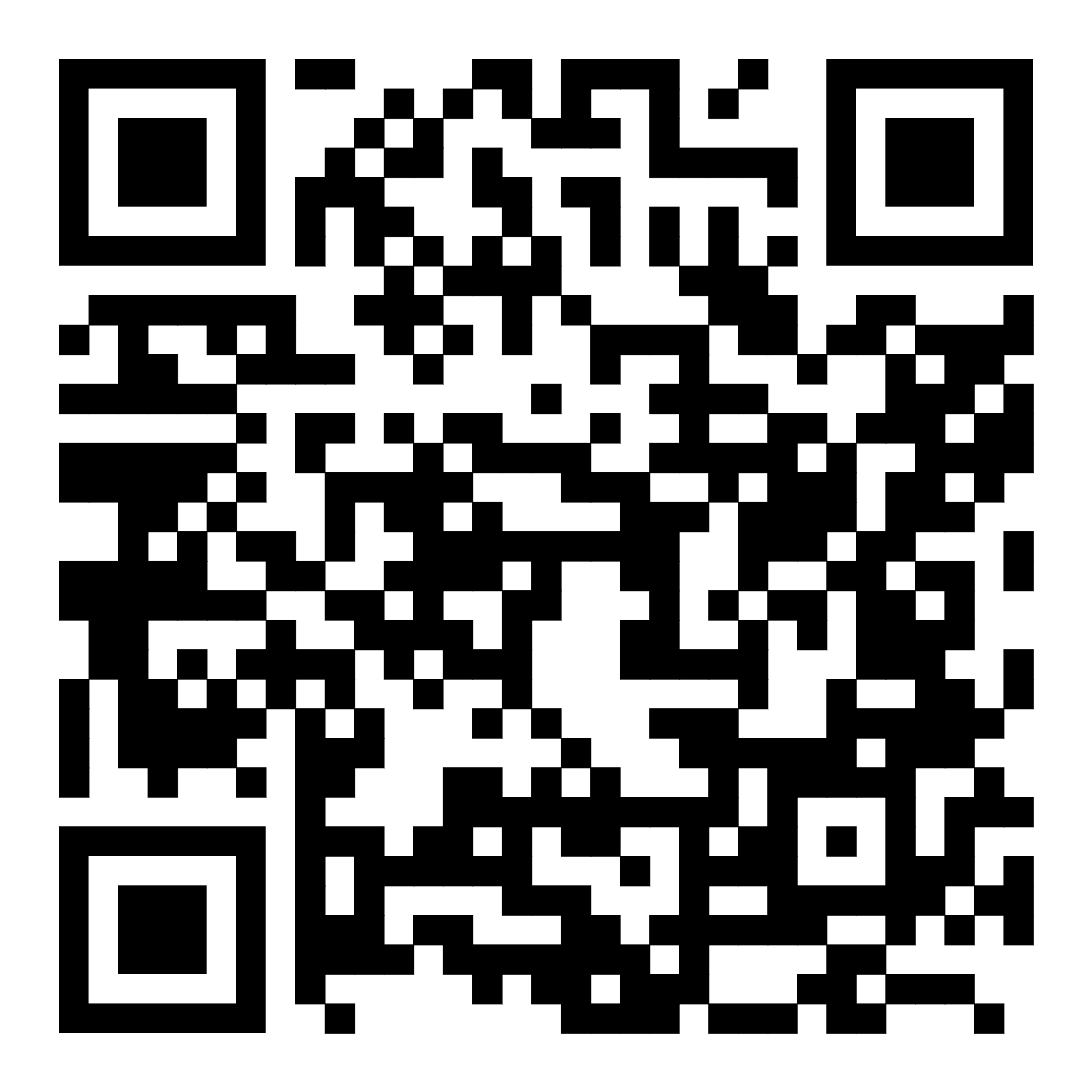 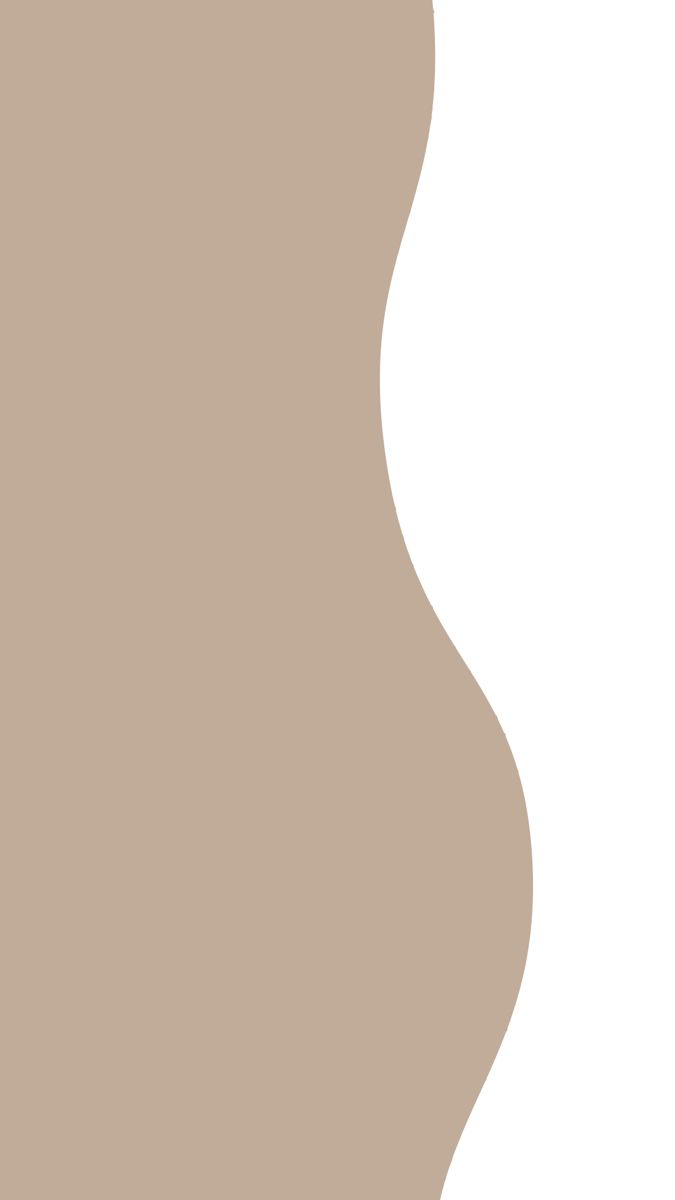 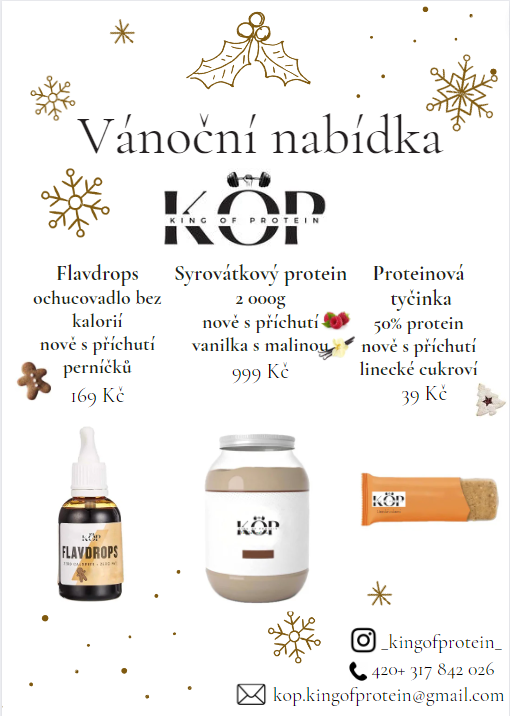 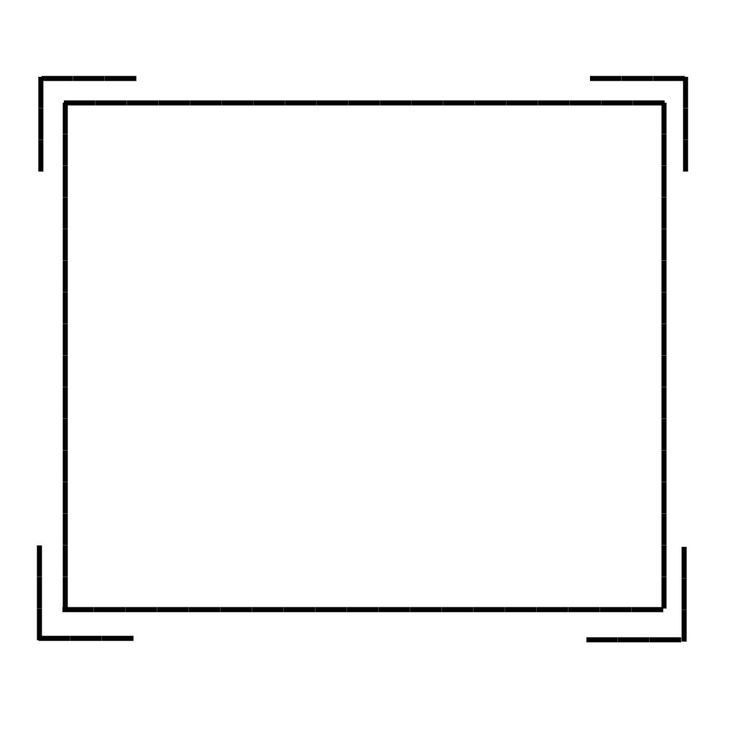 Vánoční nabídka
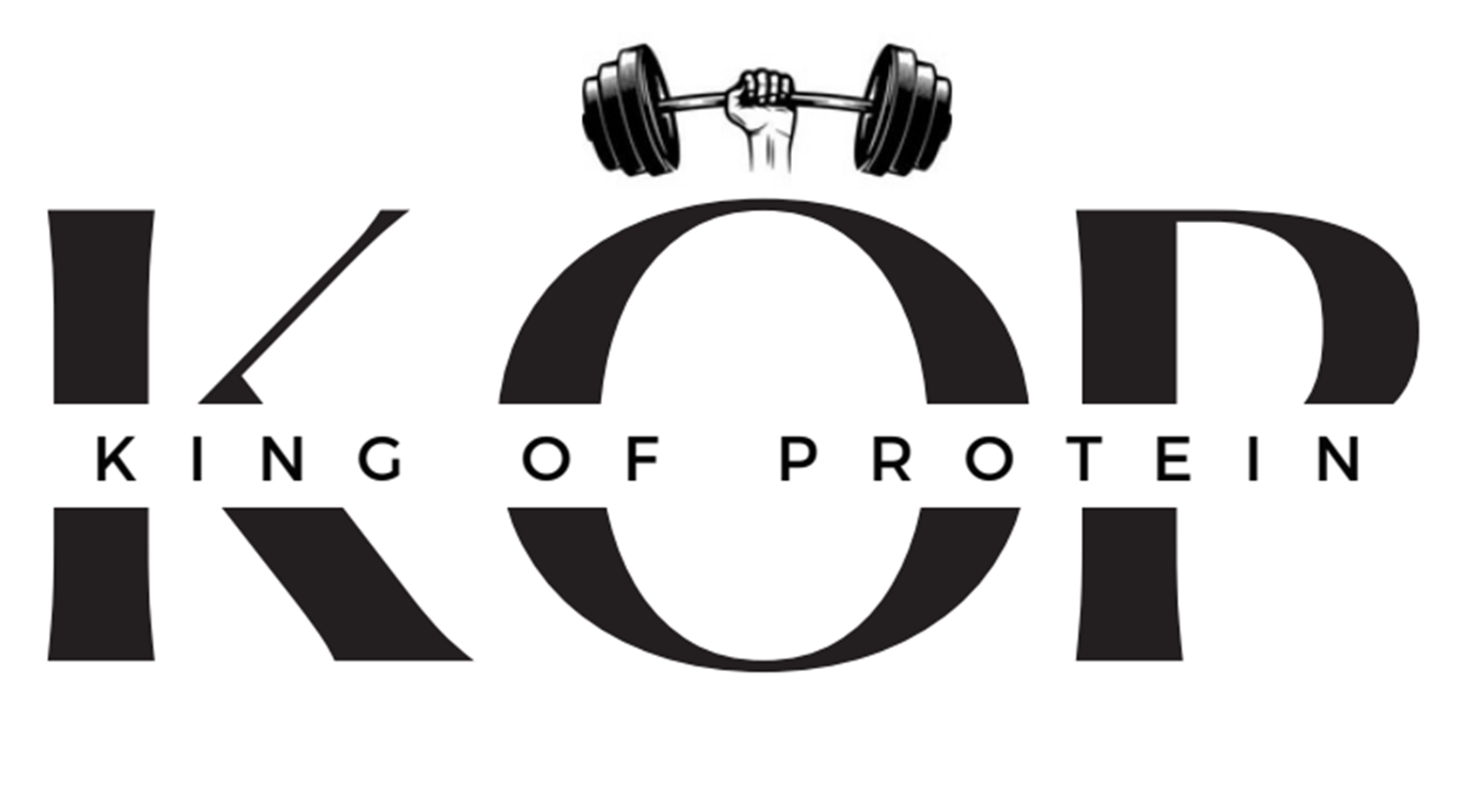 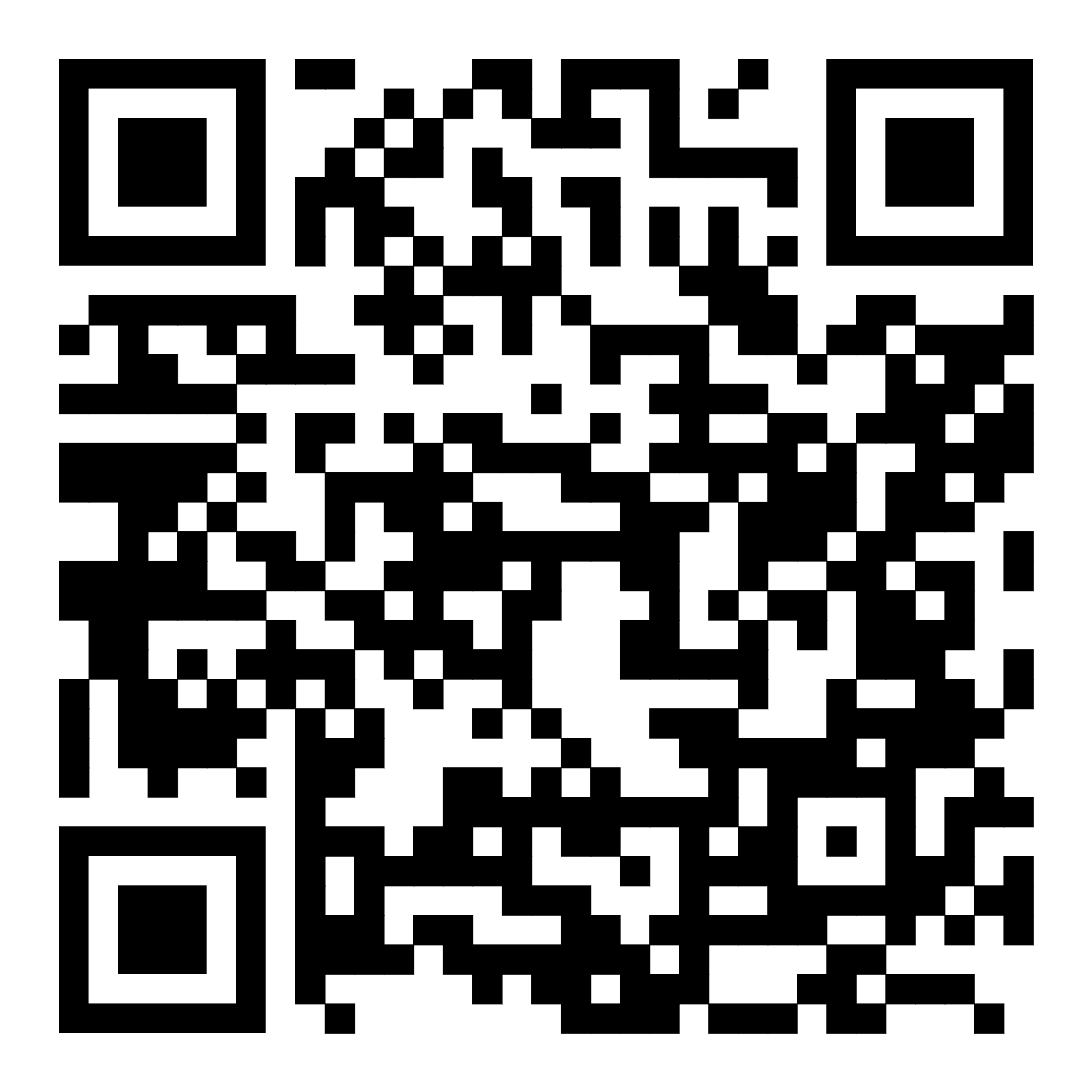 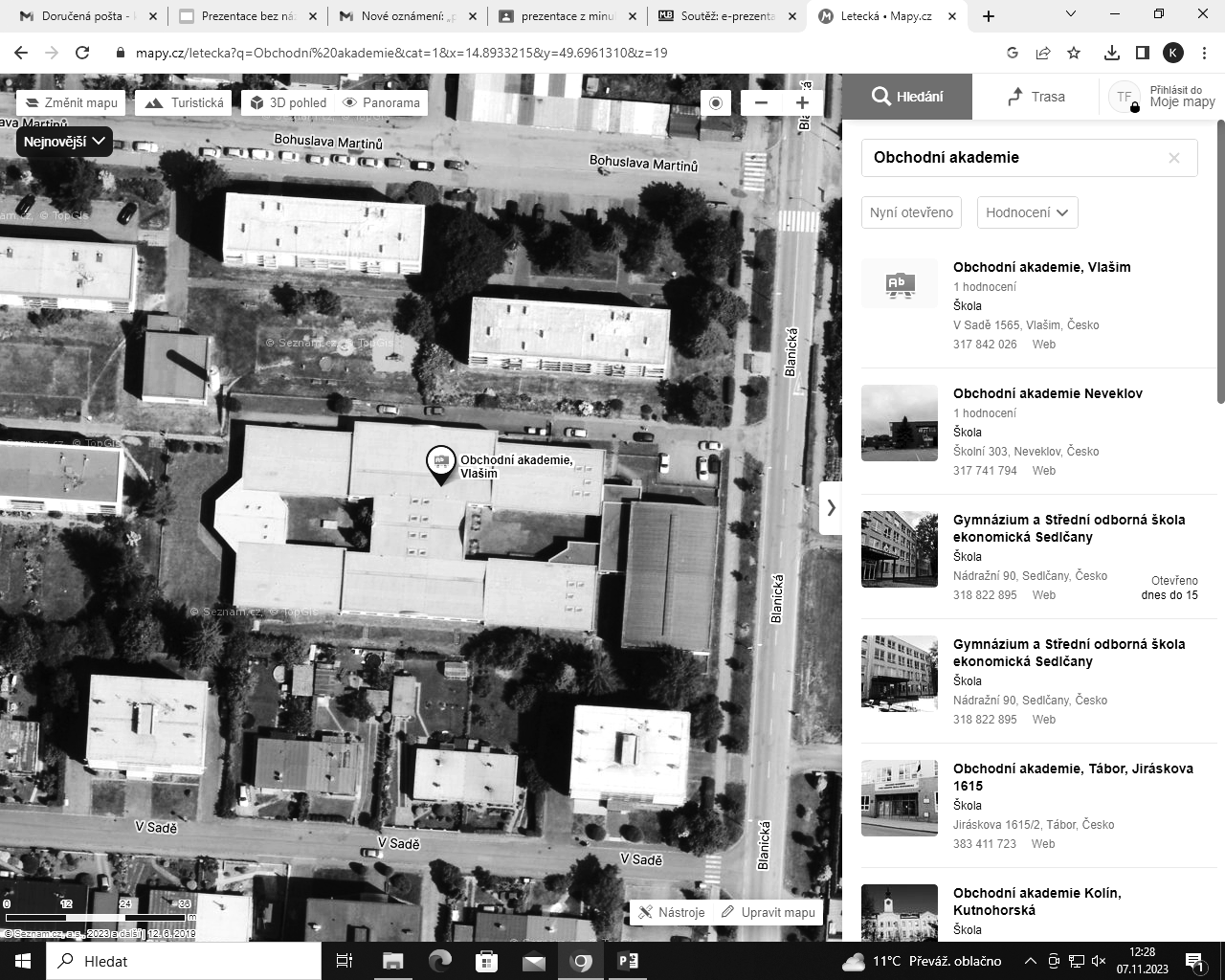 Neváhejte nás kontaktovat
____________________________
V Sadě, 1565, 258 01 Vlašim
+420 775 965 077
kop.kingofprotein@gmail.com
king-of-protein8.webnode.cz
King Of Protein
_kingofprotein_
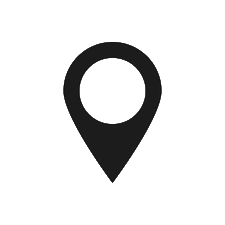 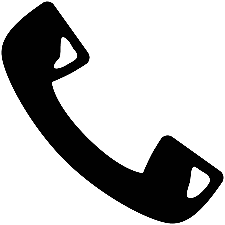 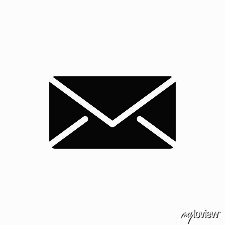 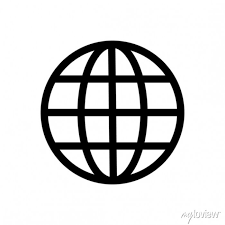 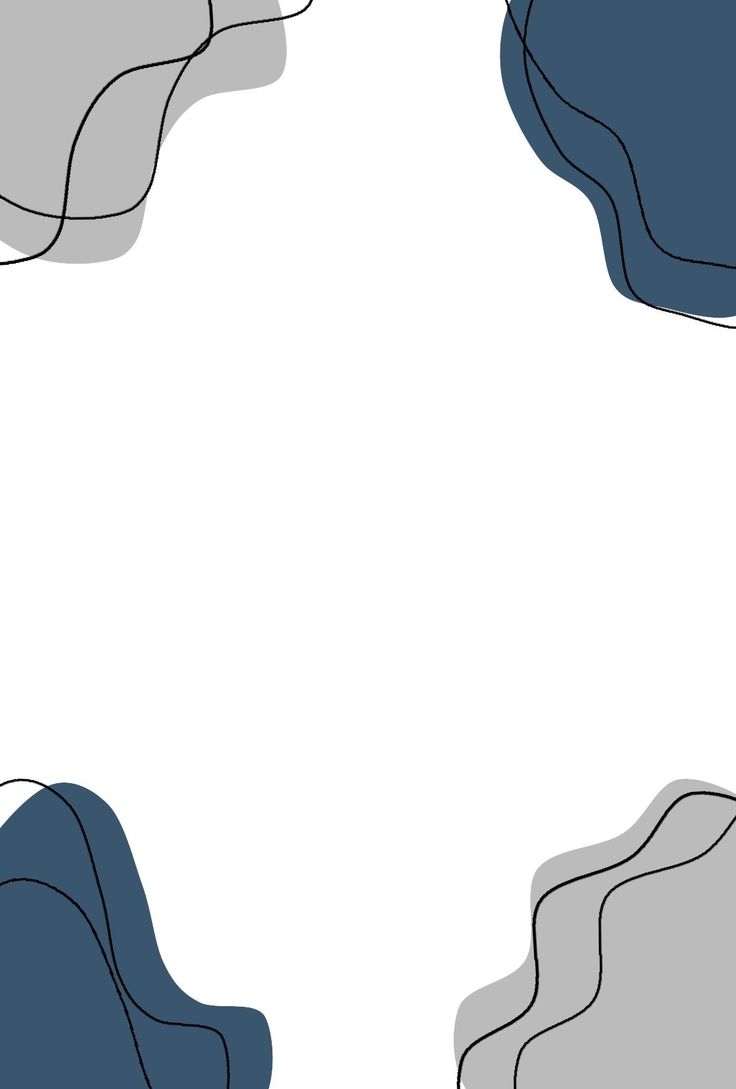 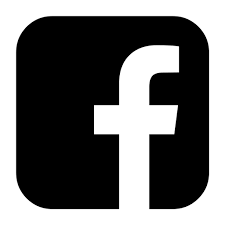 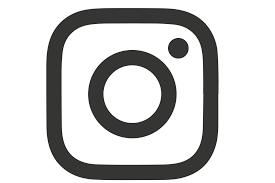 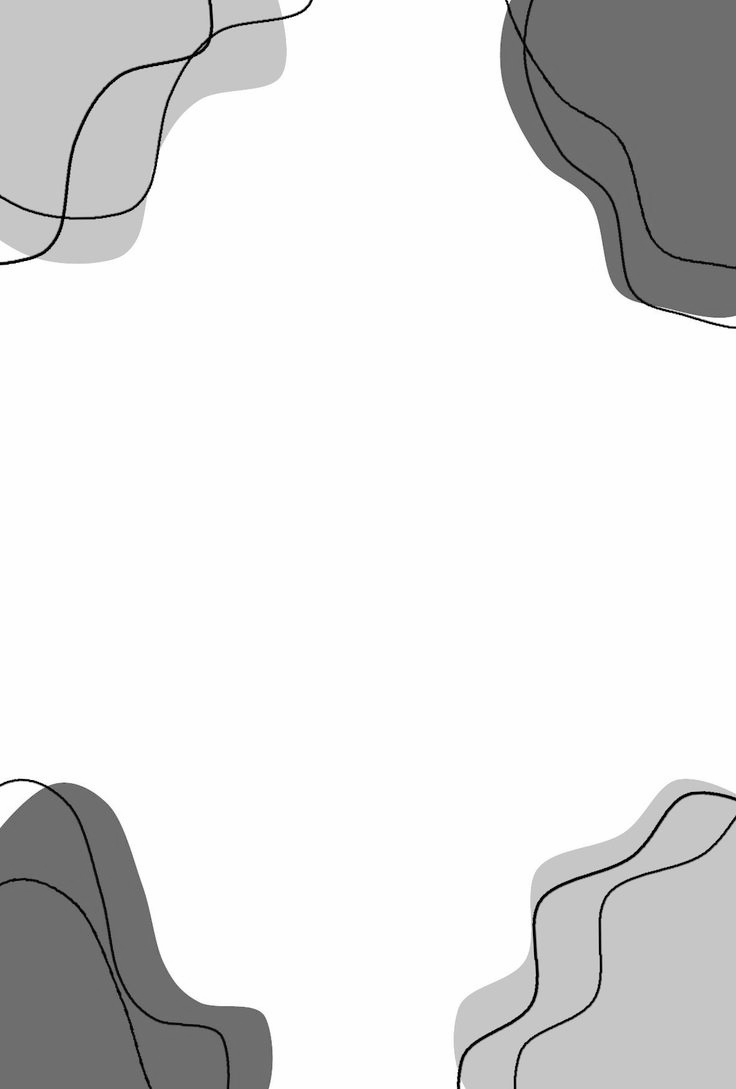 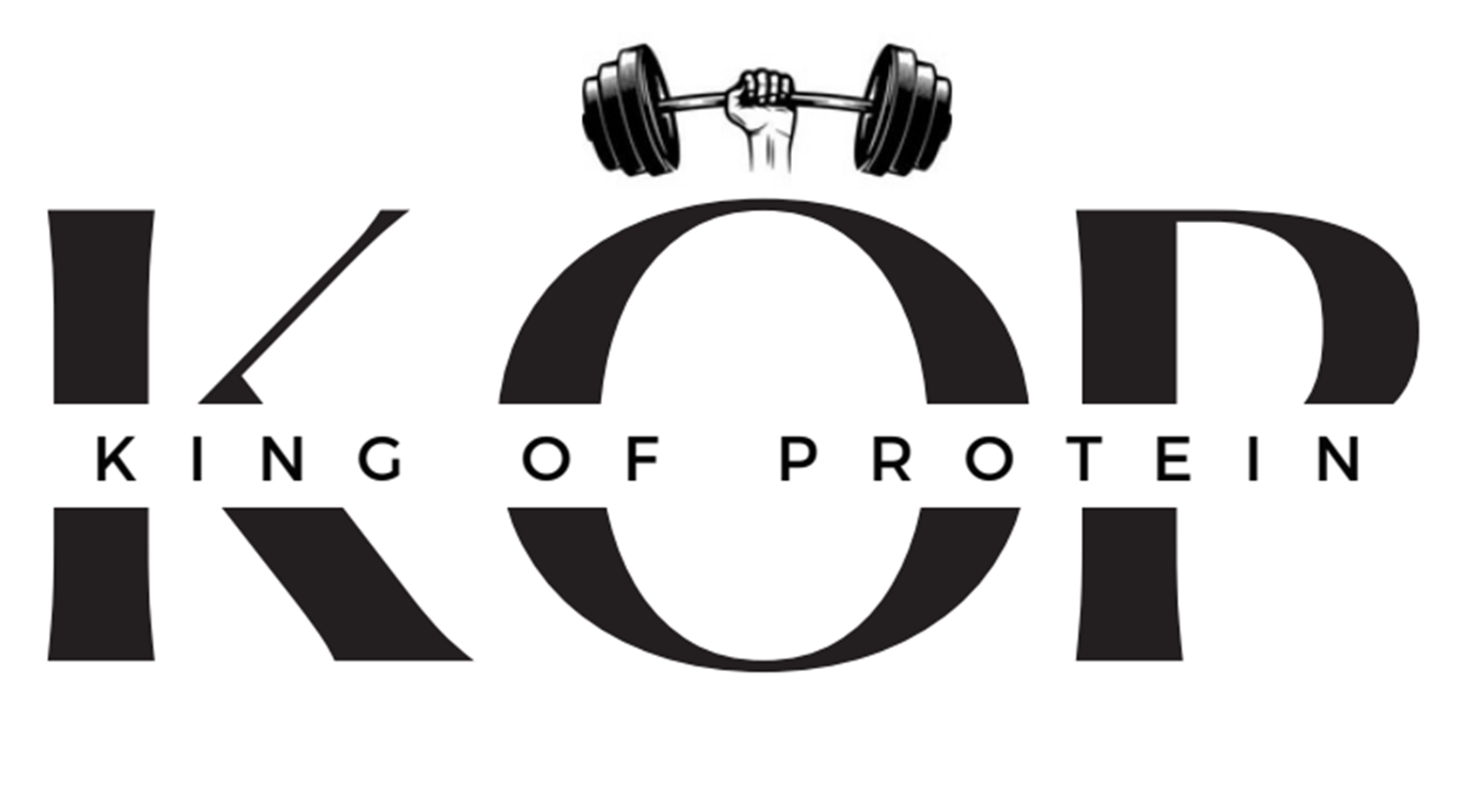 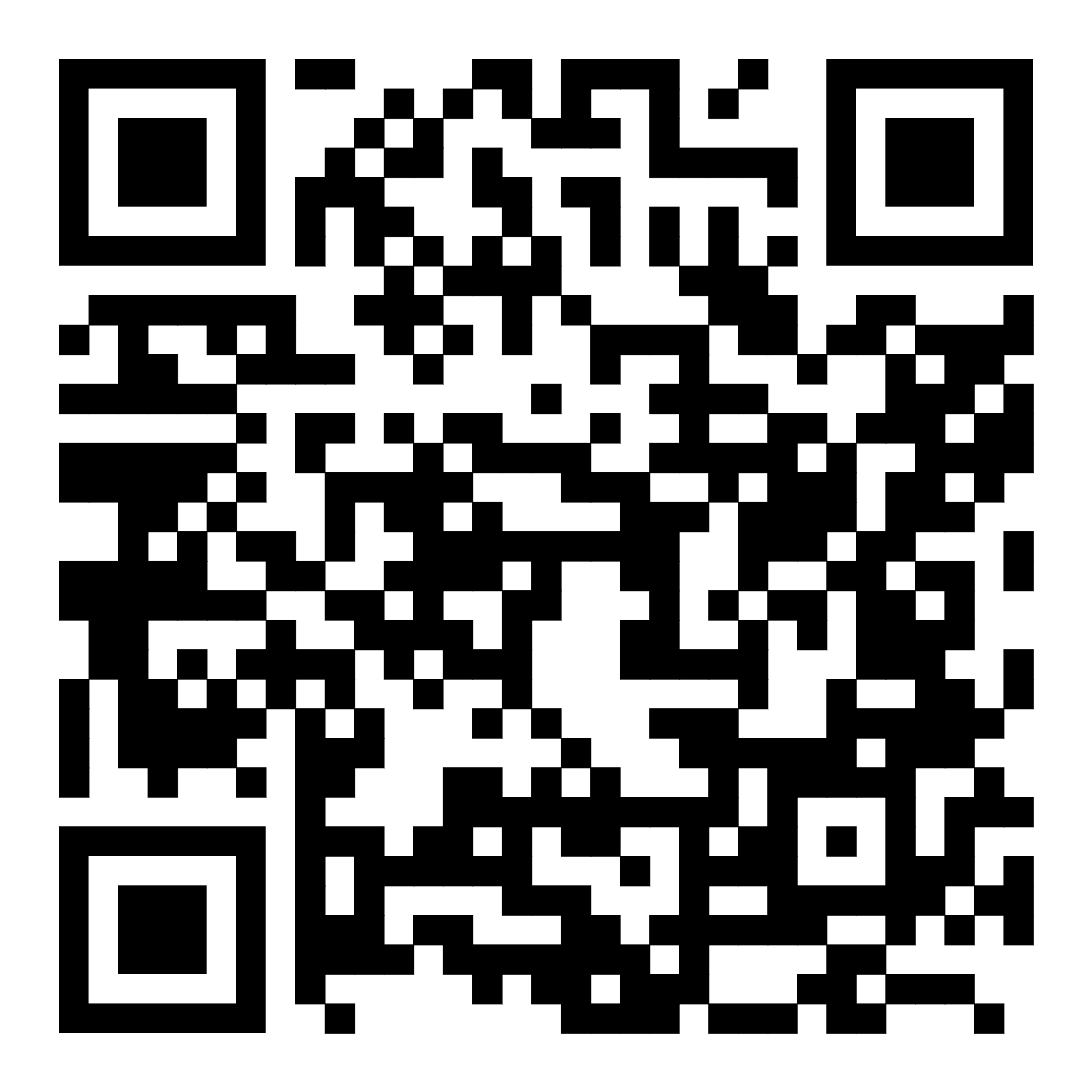